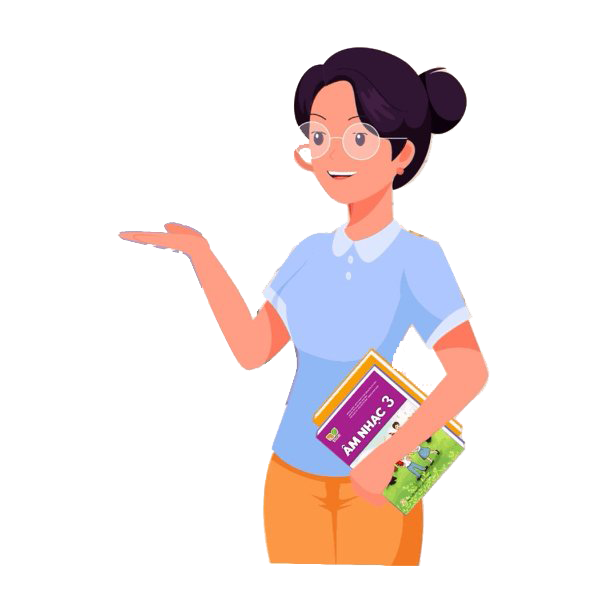 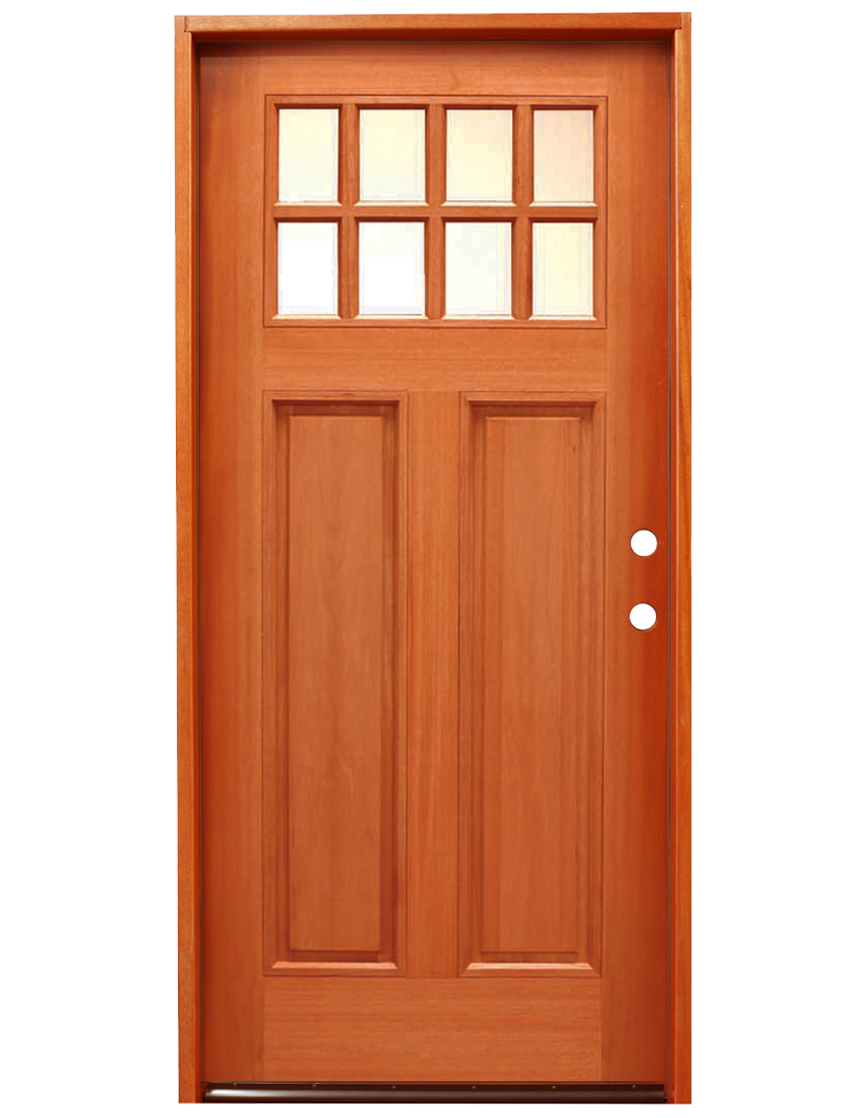 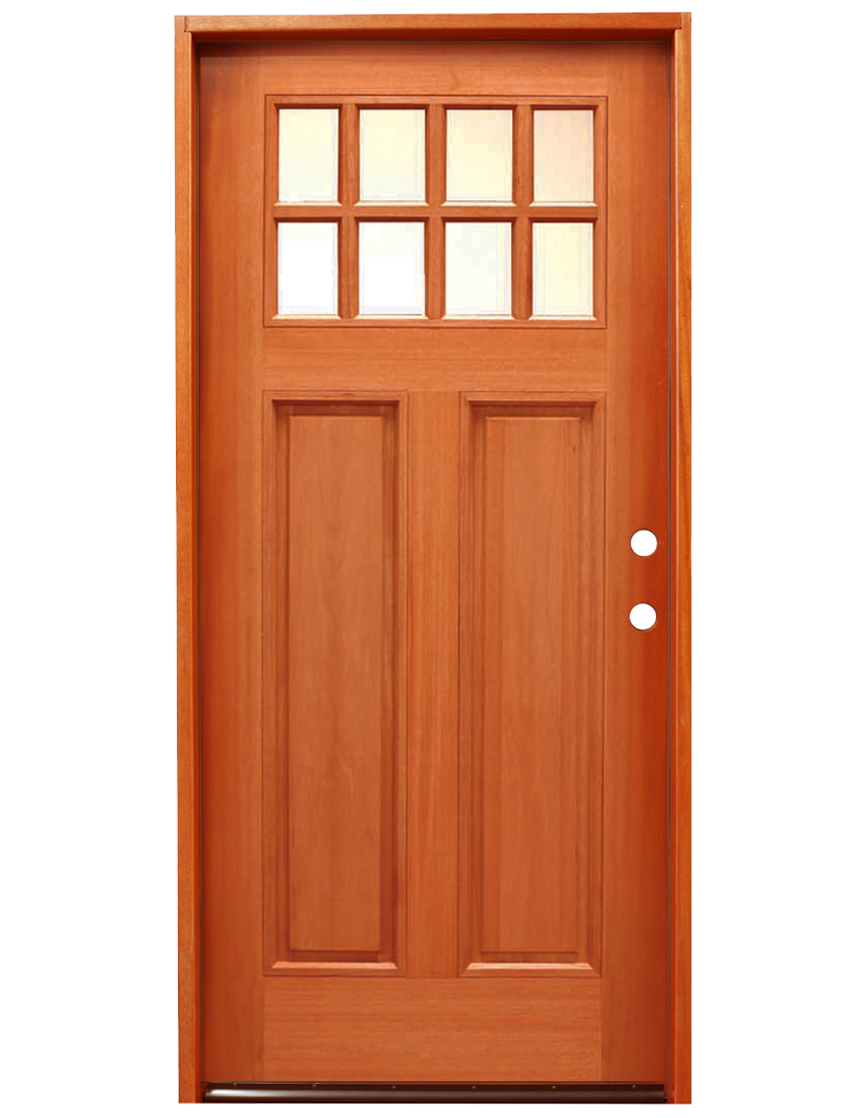 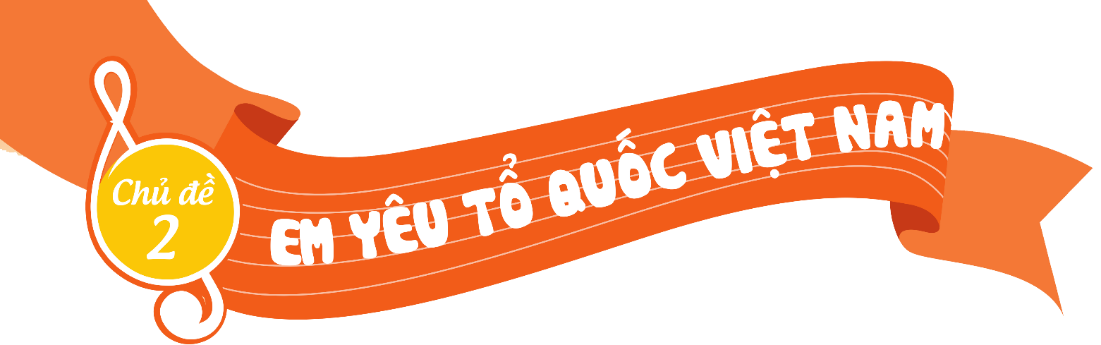 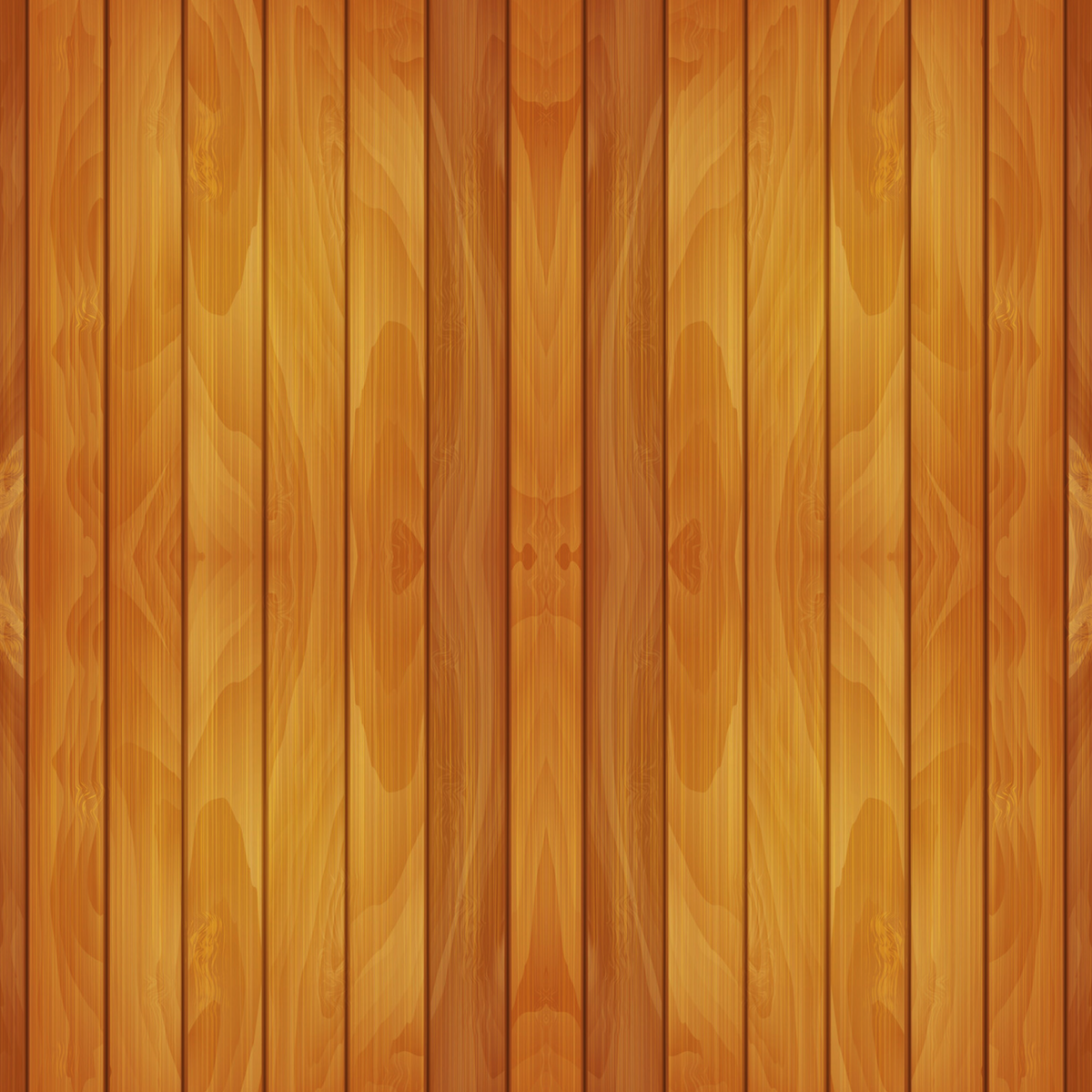 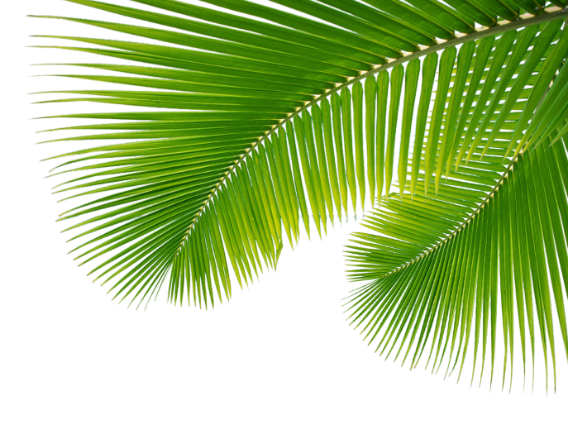 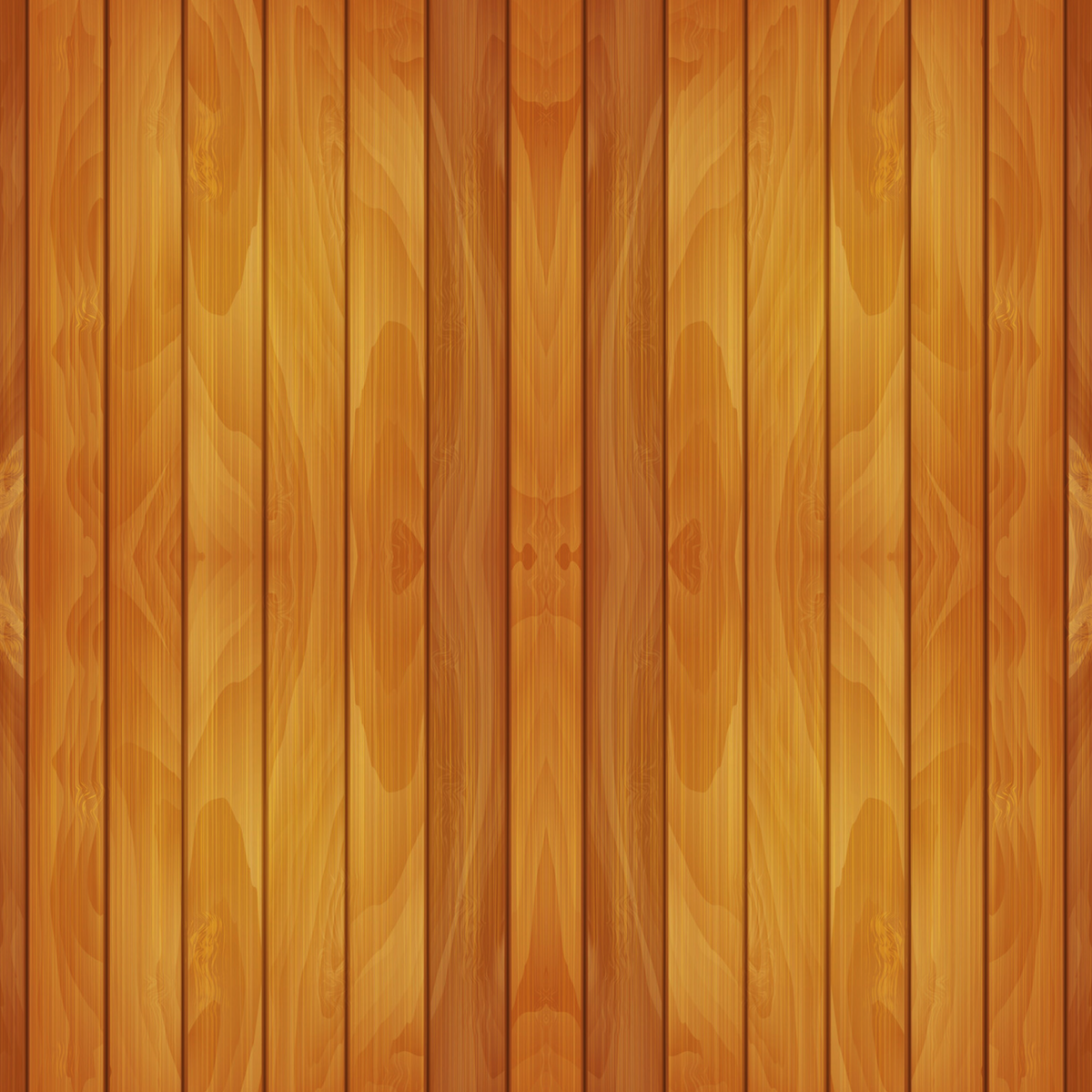 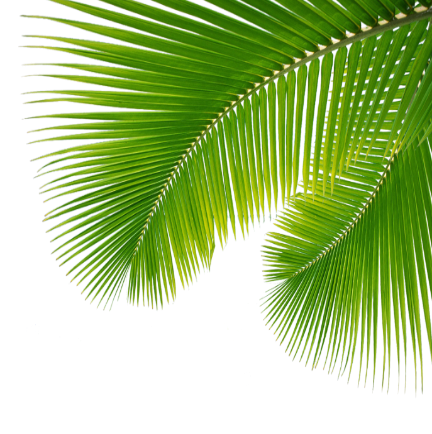 Chào mừng quý thầy cô và các em học sinh đến với tiết âm nhạc
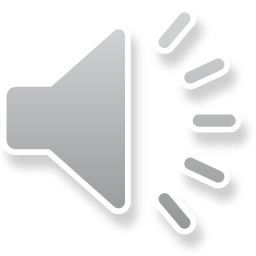 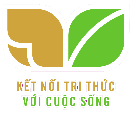 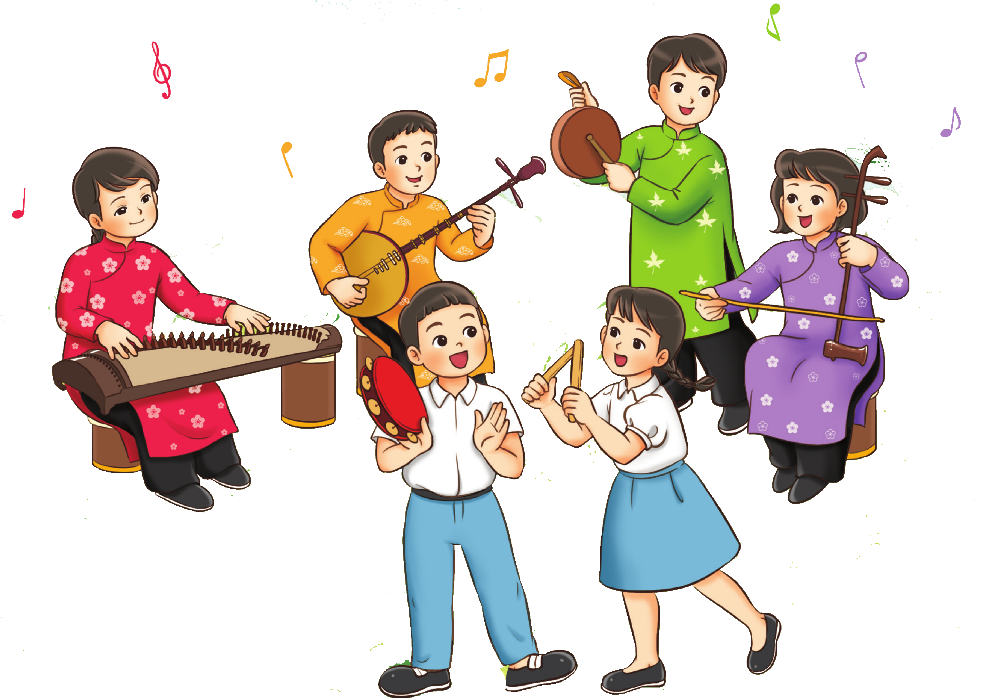 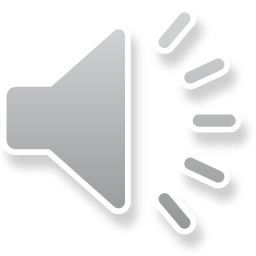 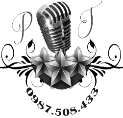 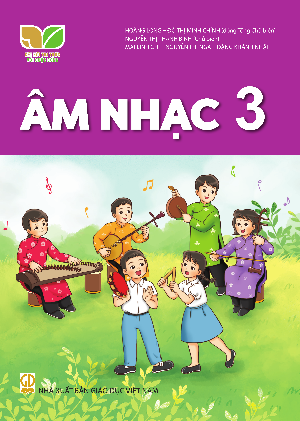 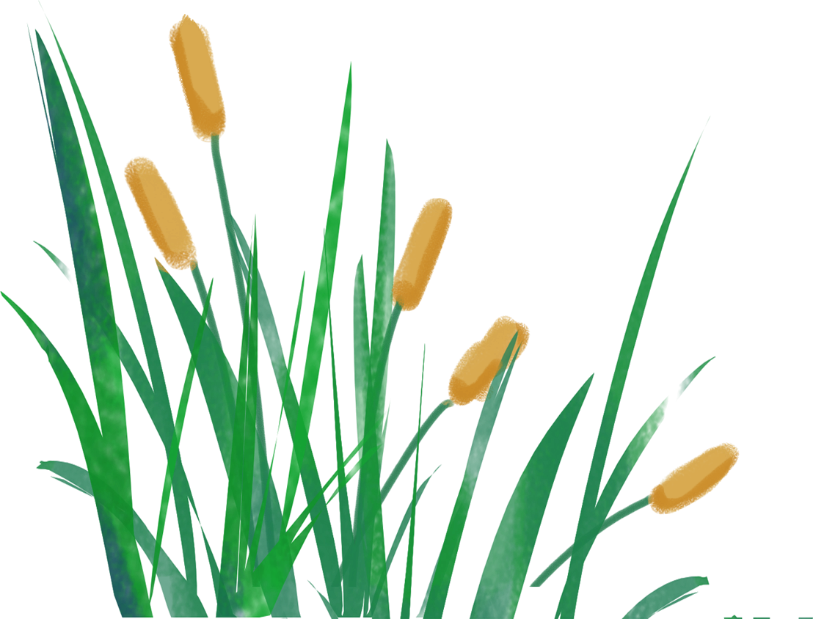 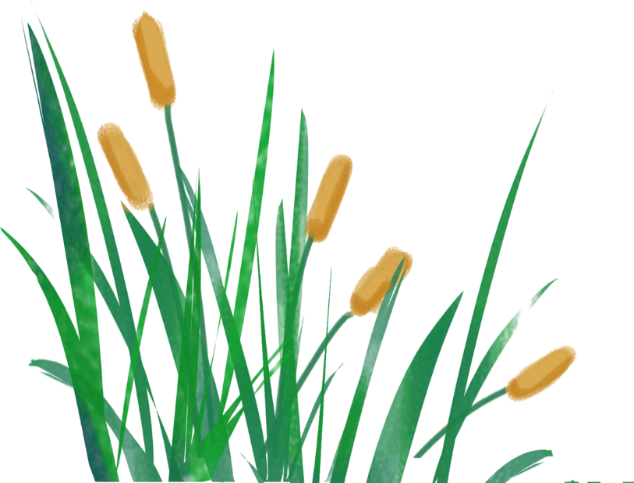 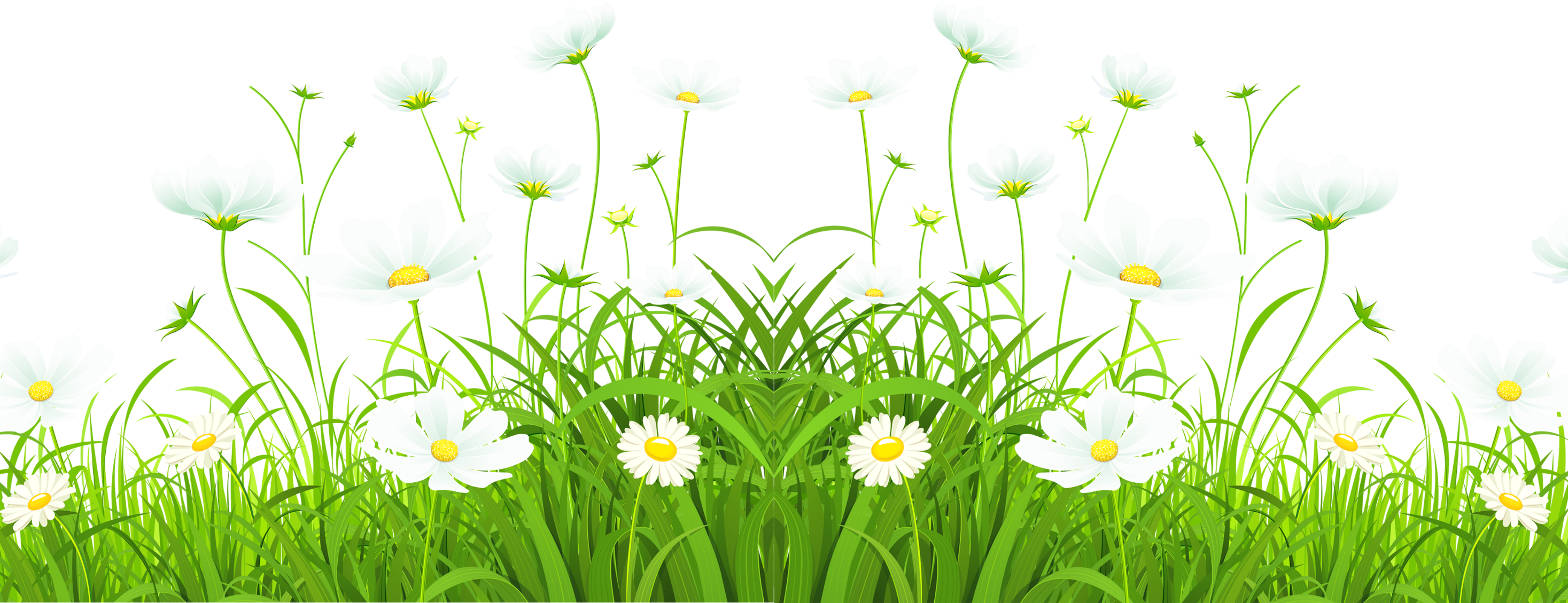 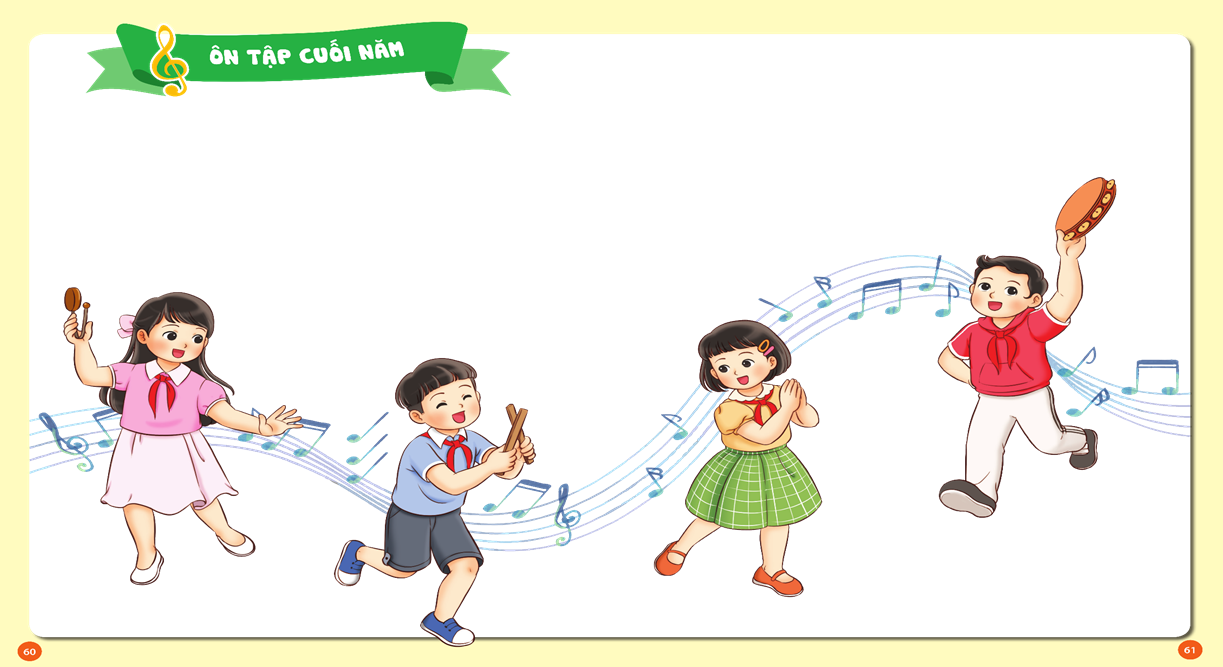 Chuẩn bị đồ dùng học tập
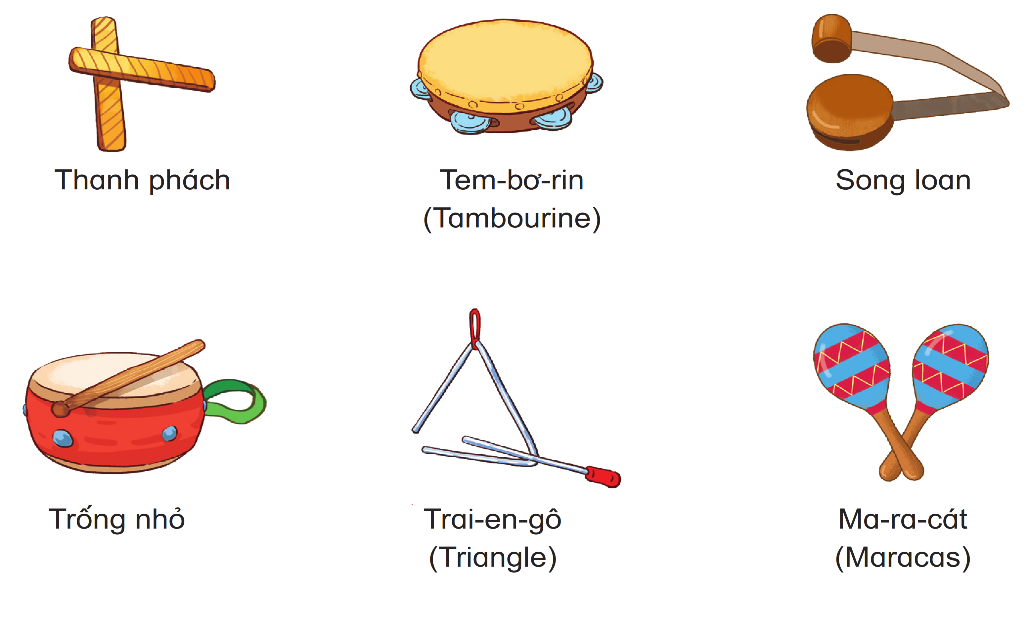 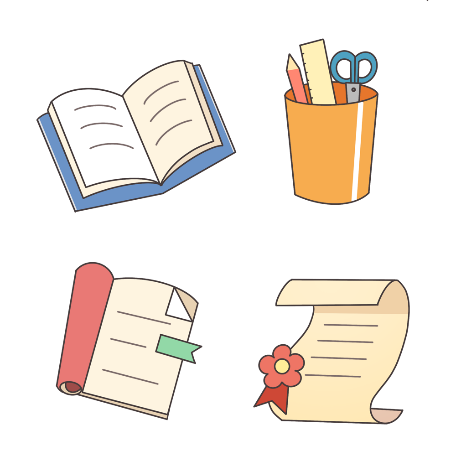 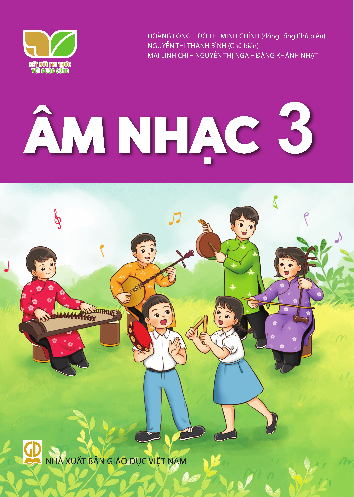 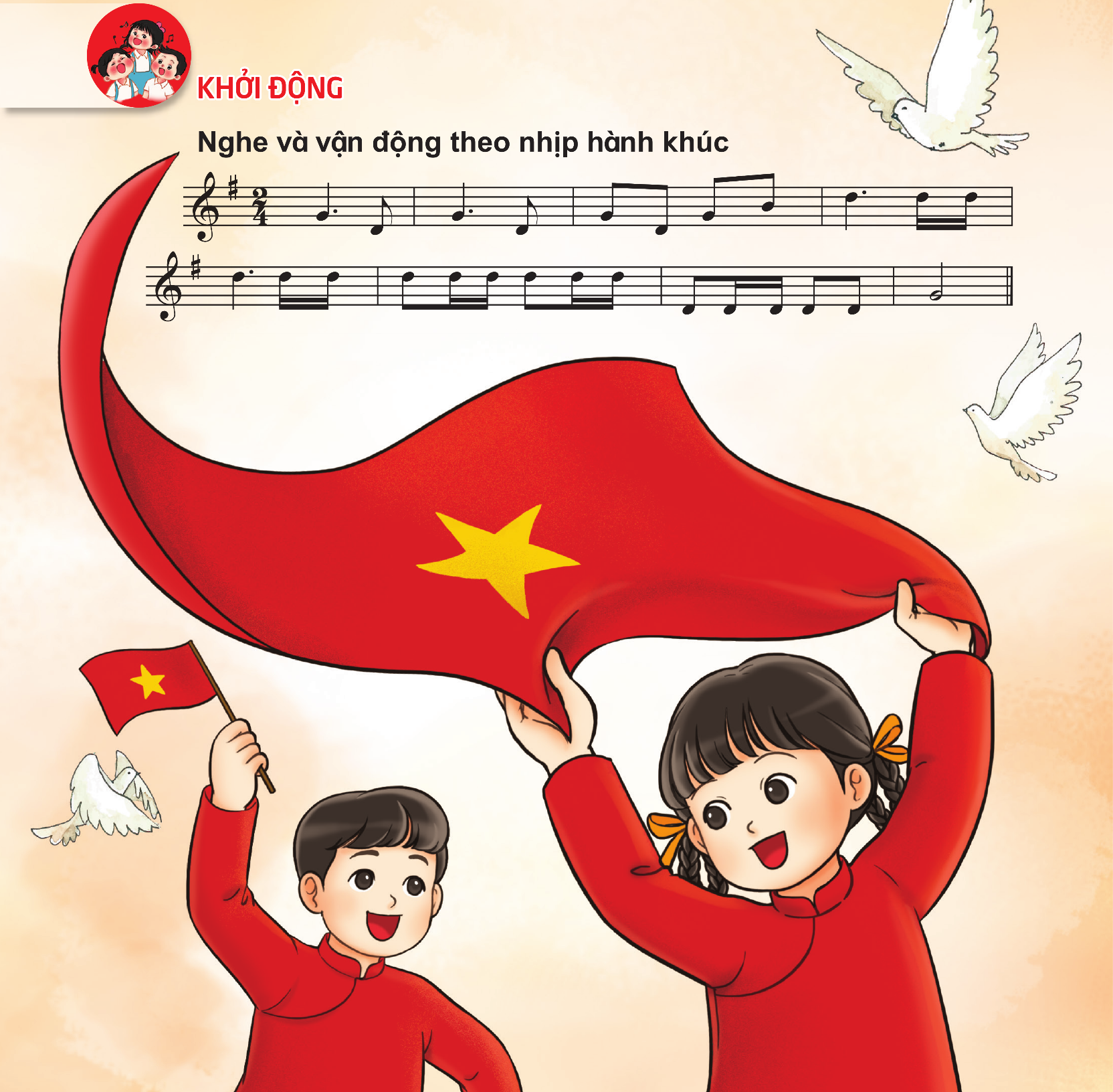 Hoạt động mở đầu
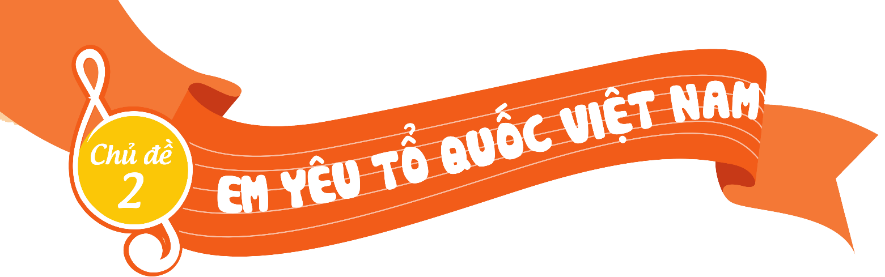 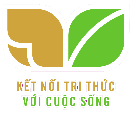 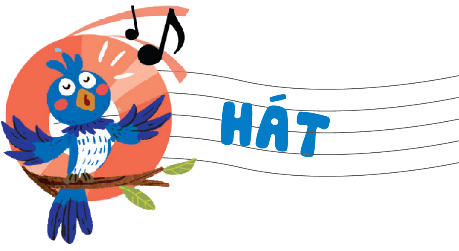 TIẾT 5
HỌC HÁT BÀI: QUỐC CA VIỆT NAM
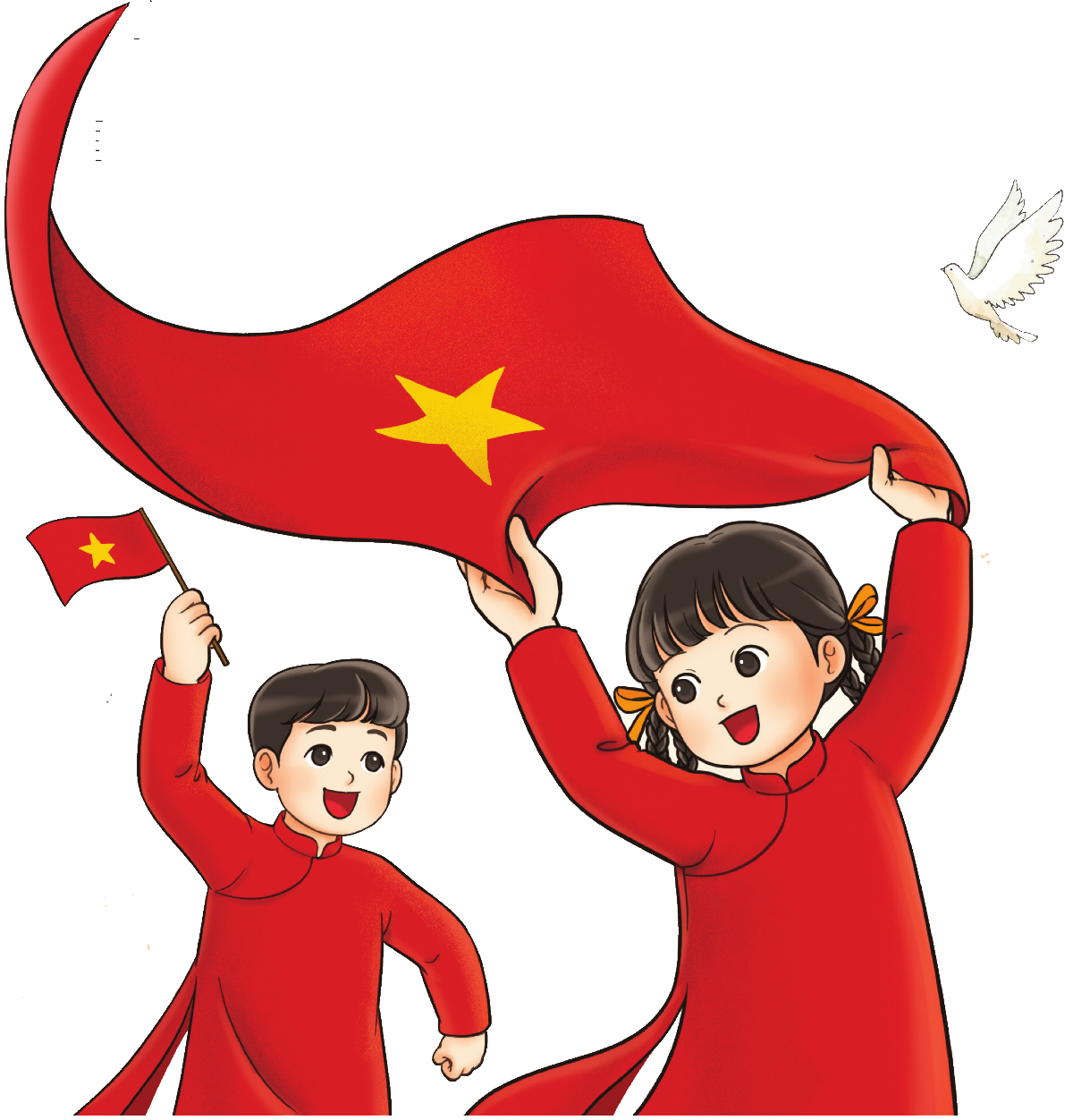 Nhạc và lời Văn Cao
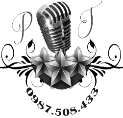 HOẠT ĐỘNG HÌNH THÀNH KIẾN THỨC
Giới thiệu tác giả-tác phẩm
Văn Cao sinh ngày 15 tháng 11 năm 1923 – mất ngày 10 tháng 7 năm 1995
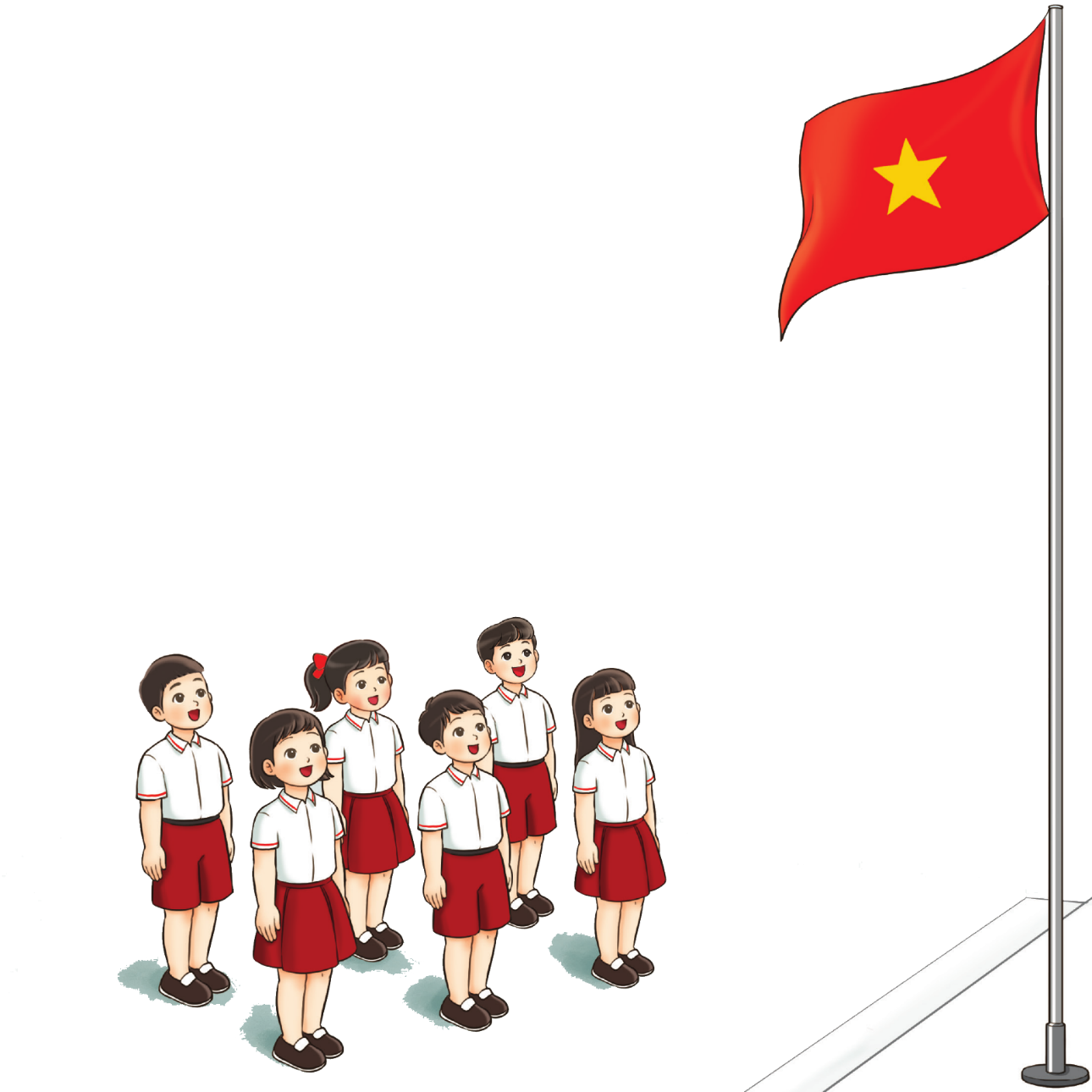 Quốc ca trước có tên gọi "Tiến quân ca" là một bài hát do nhạc sĩ Văn Cao (1923–1995) sáng tác vào năm 1944 và được sử dụng làm quốc ca của nước Cộng hòa xã hội chủ nghĩa Việt Nam kể từ năm 1976.
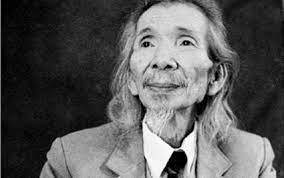 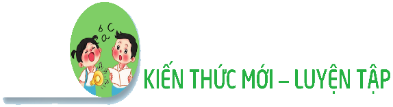 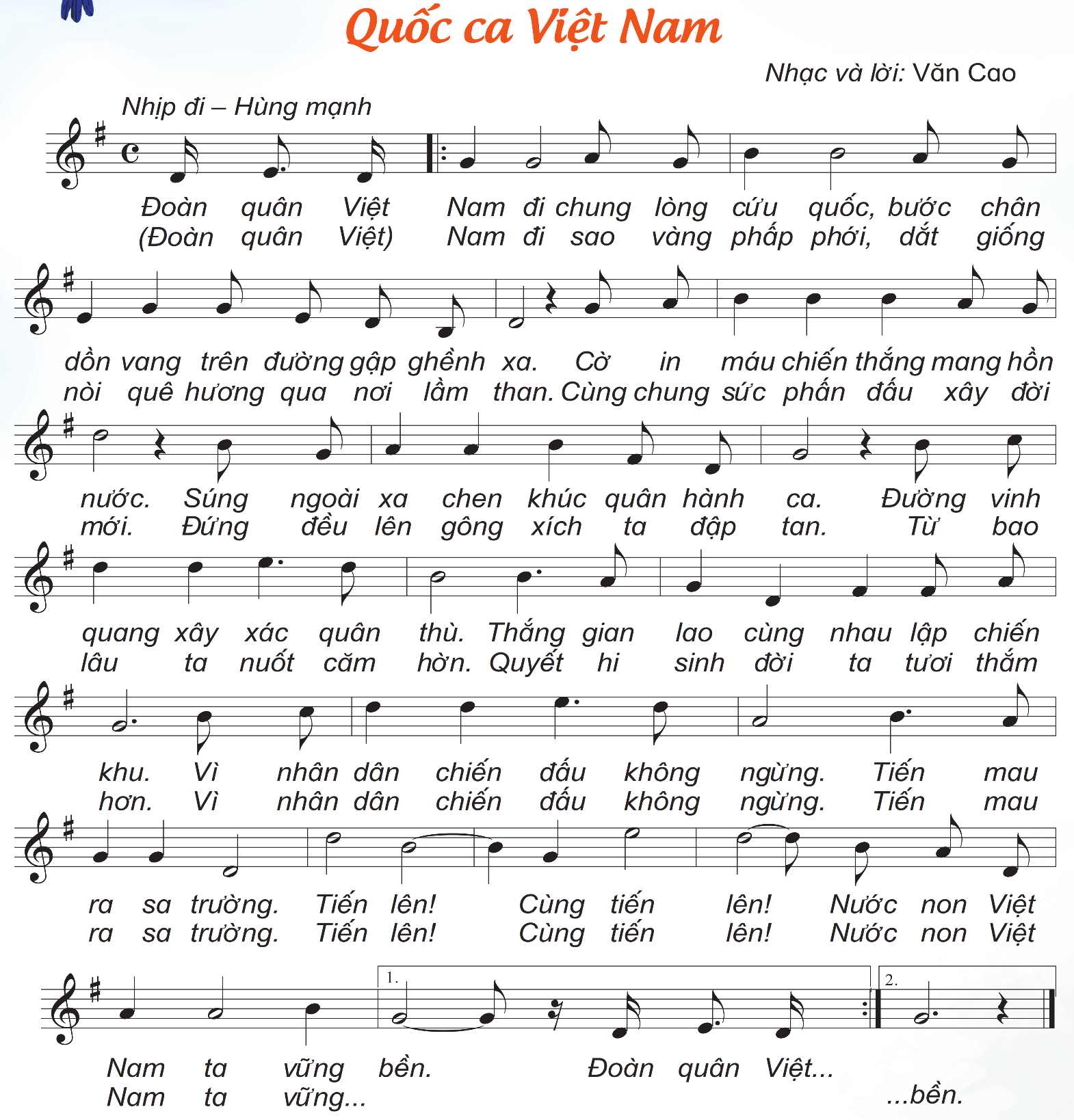 Hát mẫu
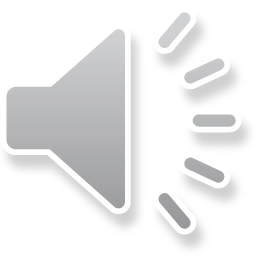 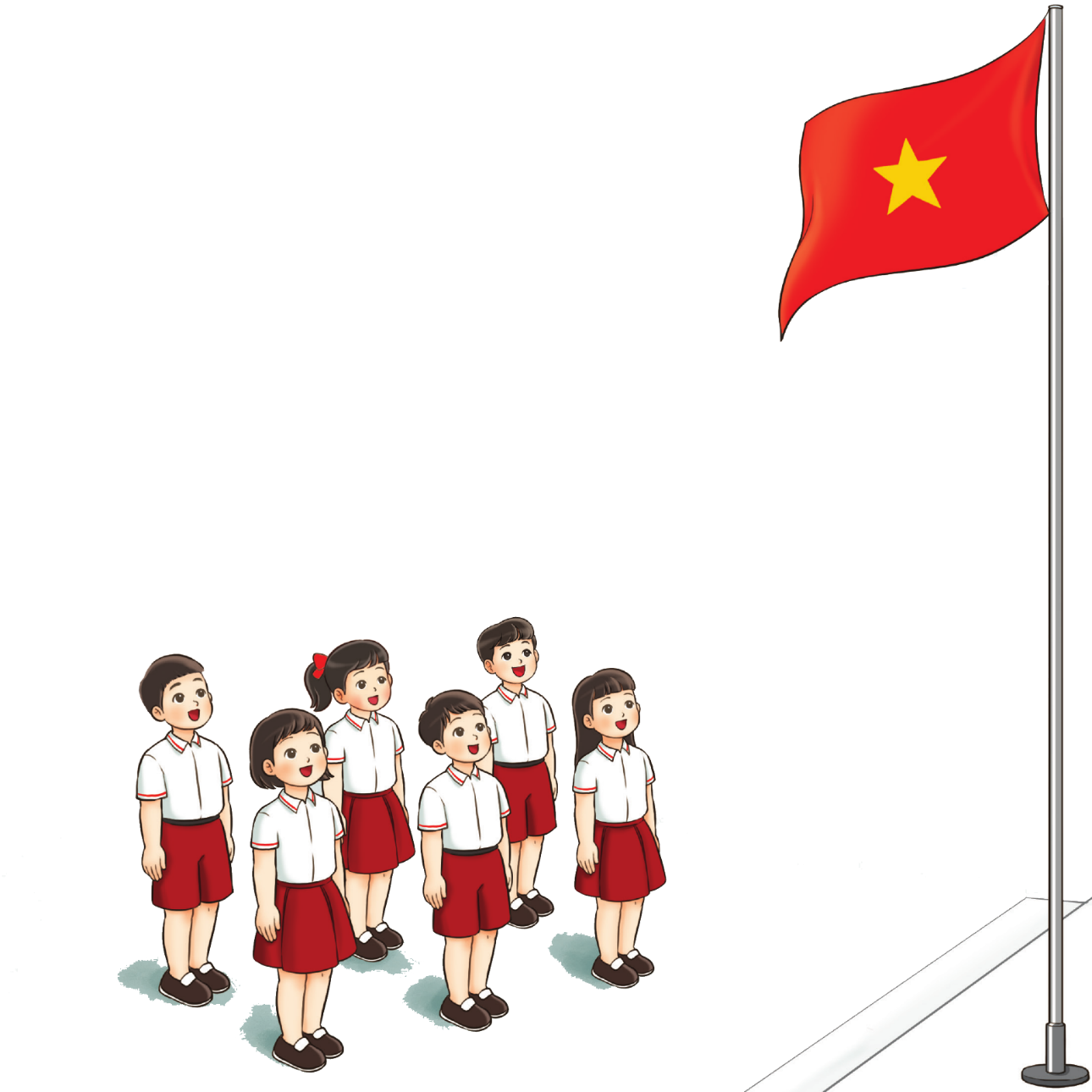 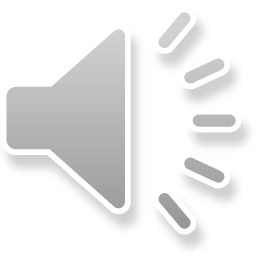 ĐỌC LỜI CA LỜI 1
CÂU 1: Đoàn quân Việt Nam đi chung lòng cứu quốc. Bước chân dồn vang trên đường gập ghềnh xa.
CÂU 2: Cờ in máu chiến thắng mang hồn nước. Súng ngoài xa chen khúc quân hành ca.
CÂU 3: Đường vinh quang xây xác quân thù. Thắng gian lao cùng nhau lập chiến khu.
CÂU 4: Vì nhân dân chiến đấu không ngừng.Tiến mau ra sa trường.
CÂU 5: Tiến lên, cùng tiến lên.
CÂU 6: Nước non Việt Nam ta vững bền.
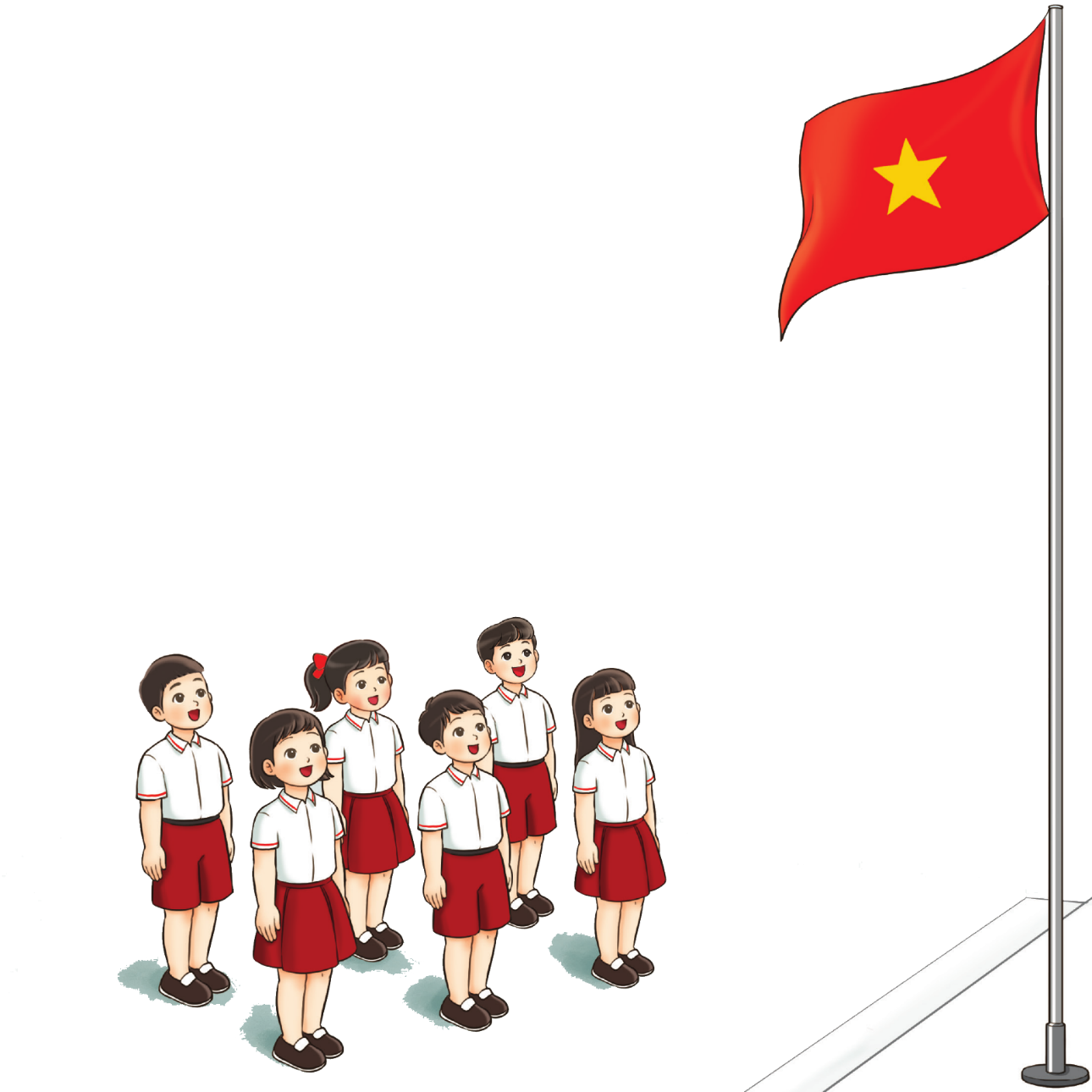 Câu 1
Dạy từng câu
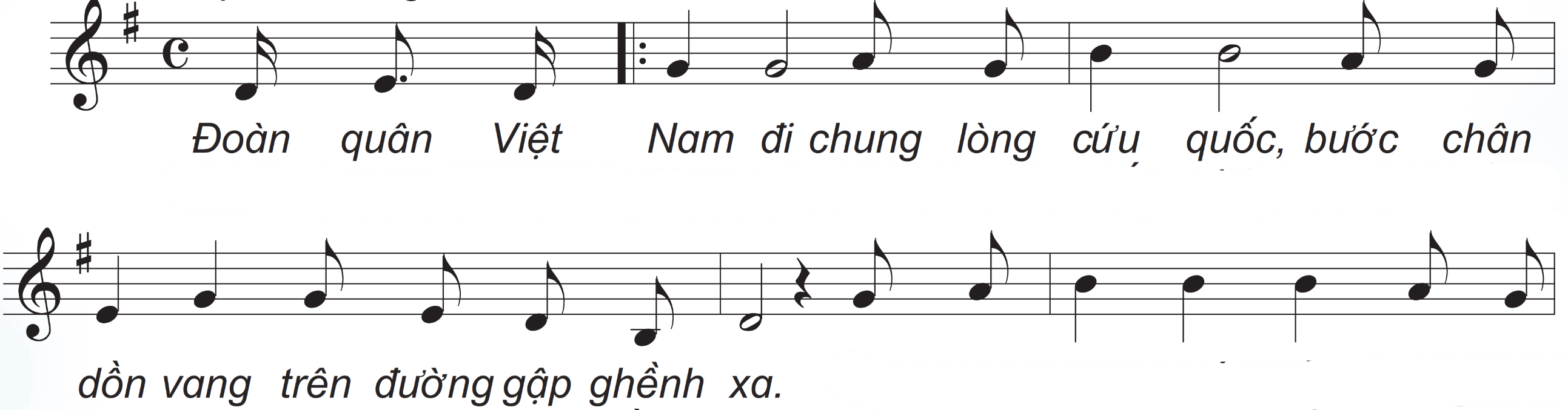 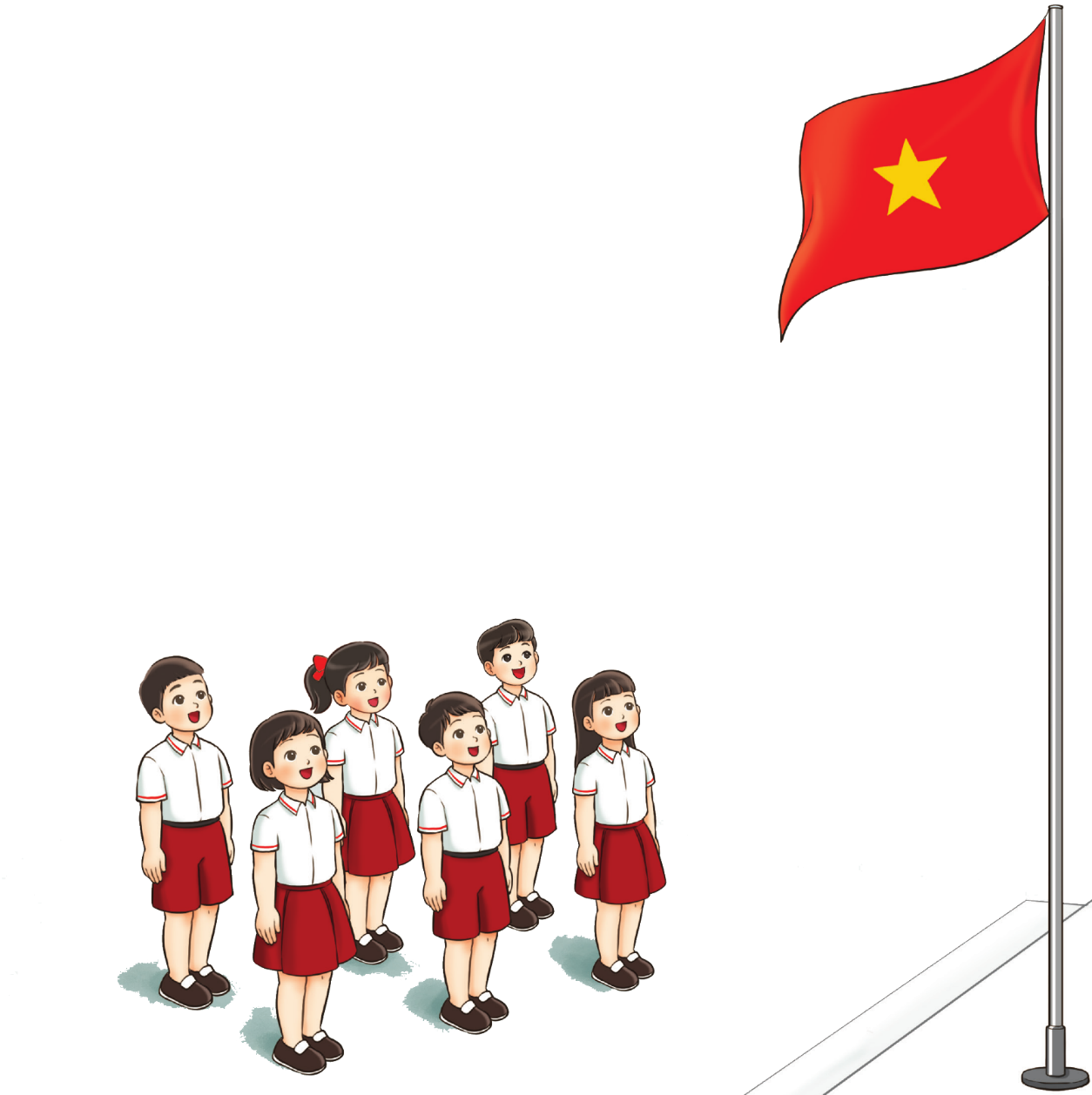 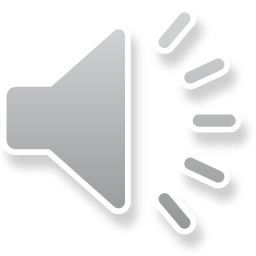 Câu 2
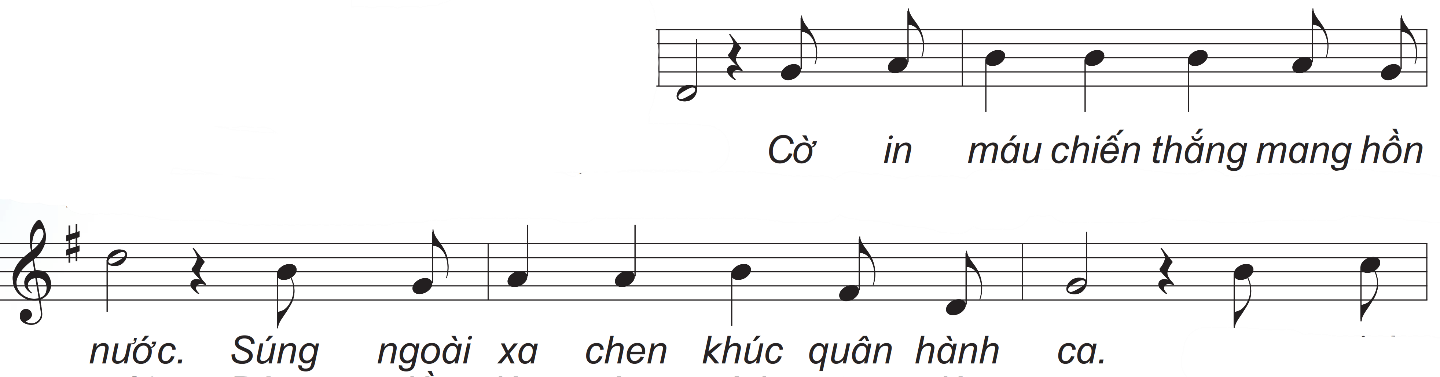 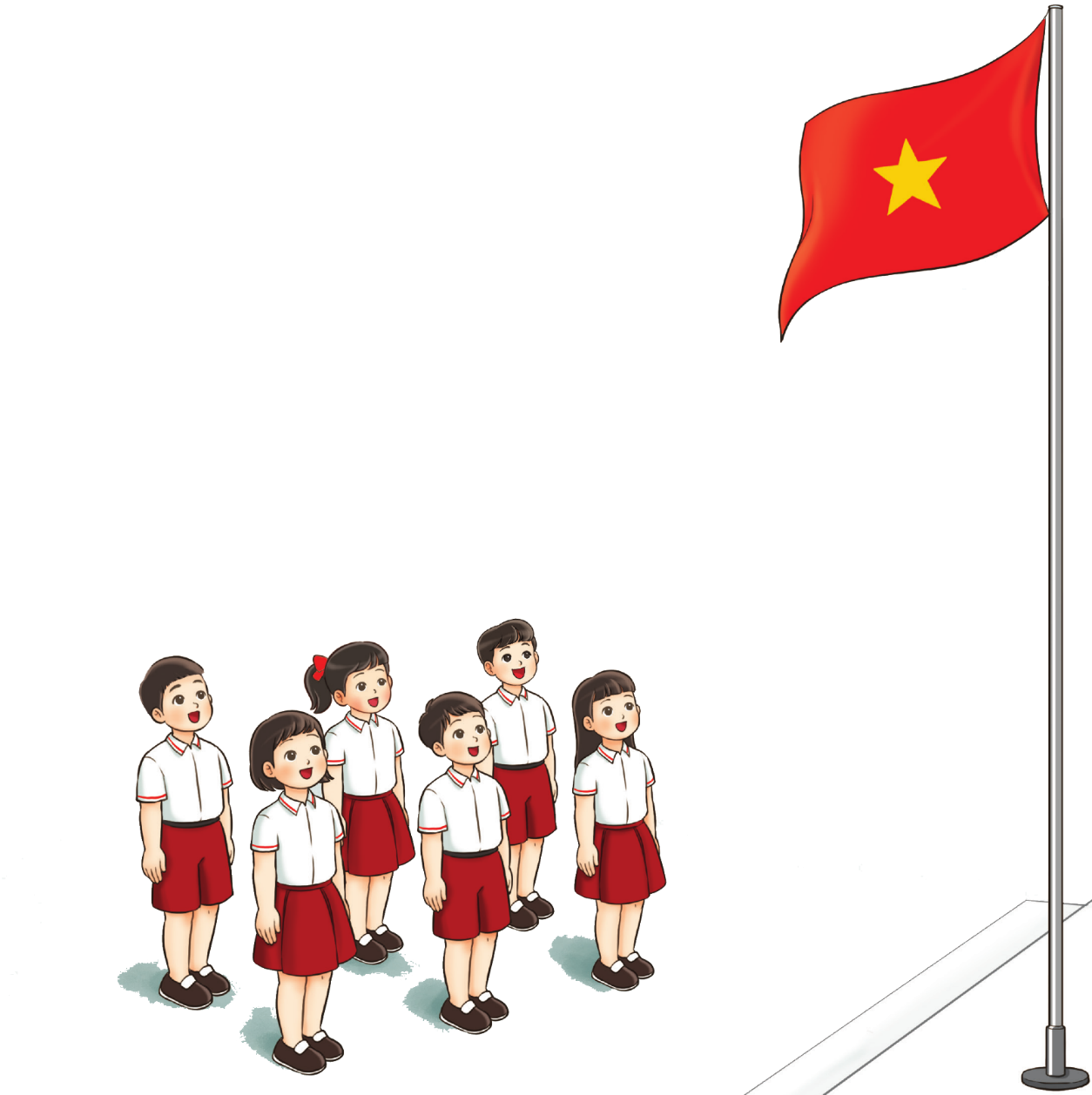 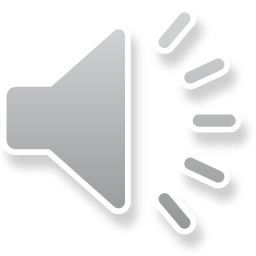 Câu 1+2
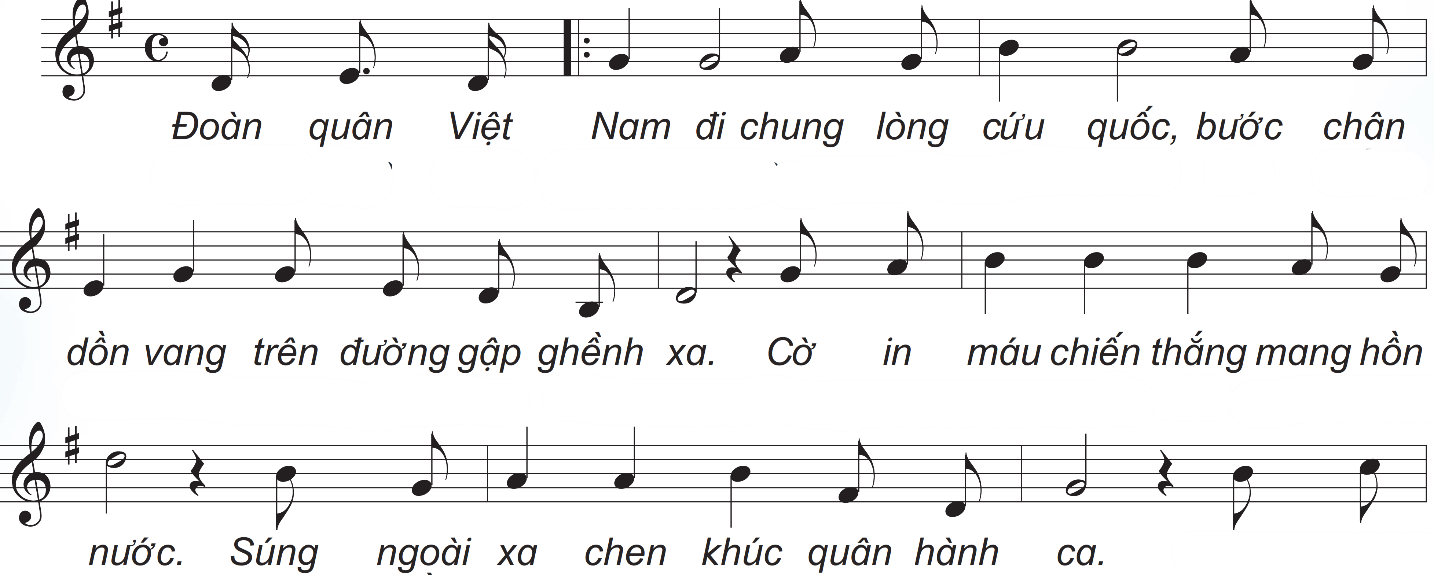 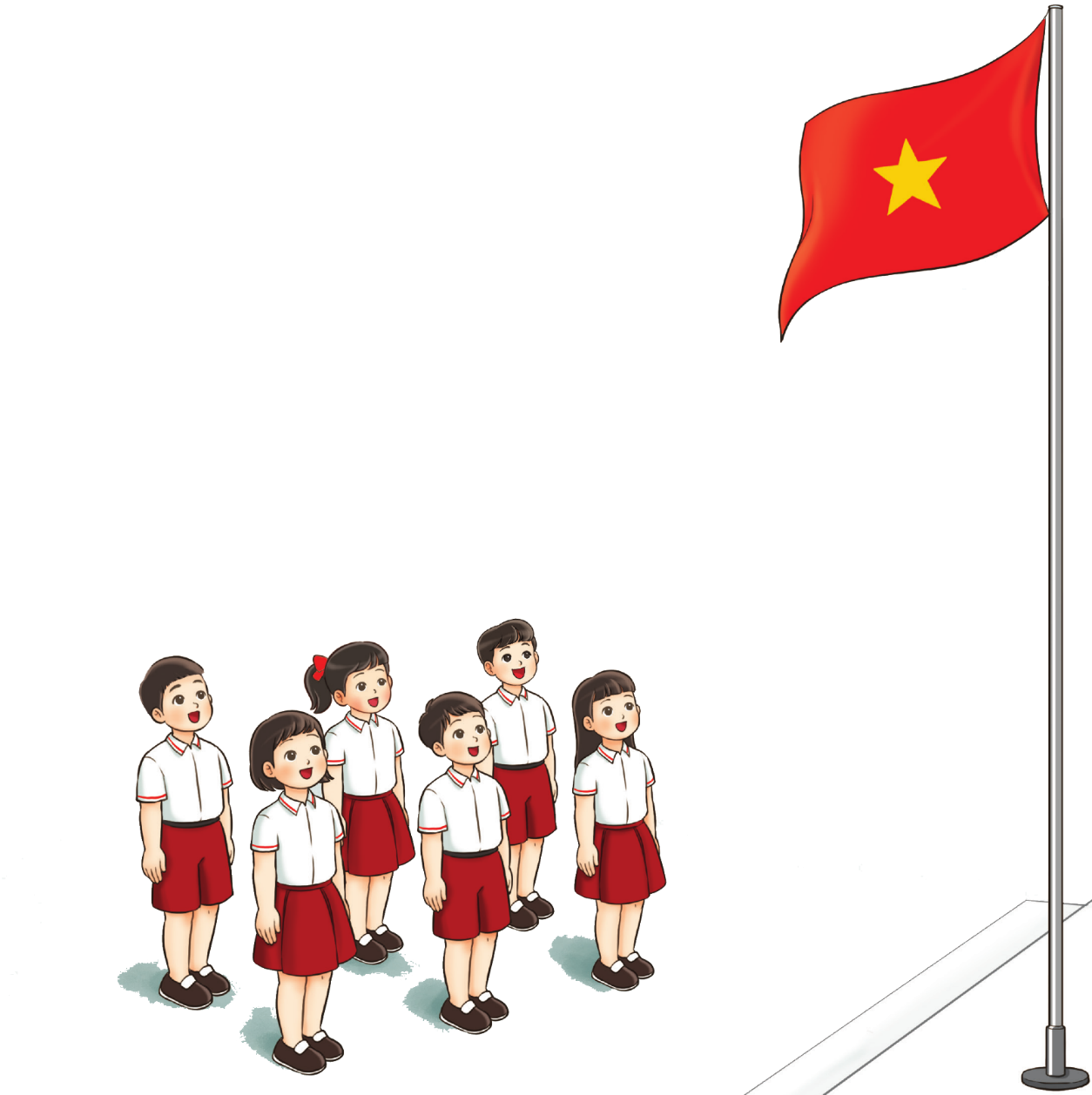 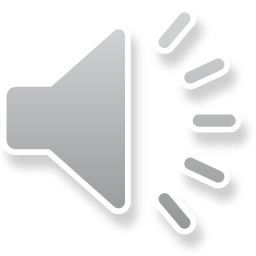 Câu 3
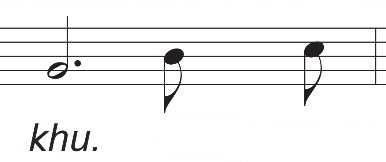 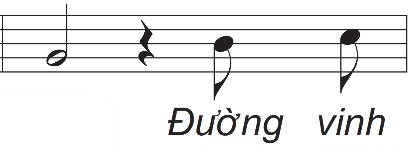 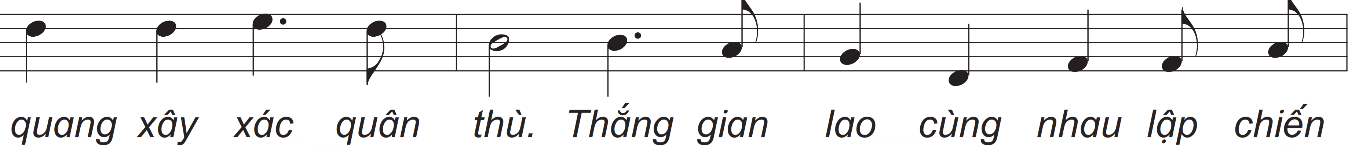 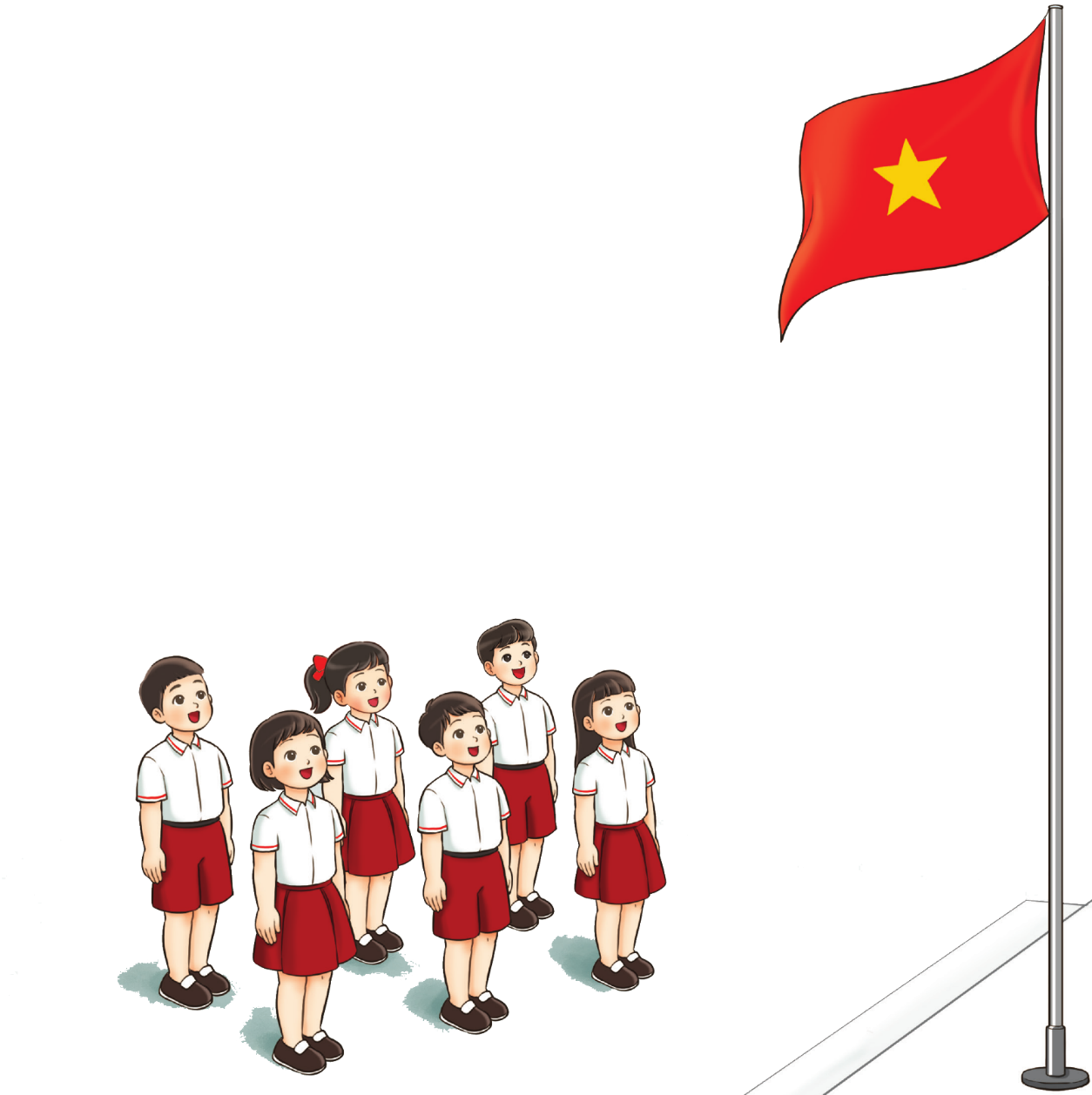 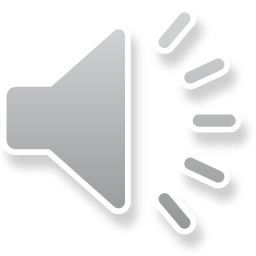 Câu 4
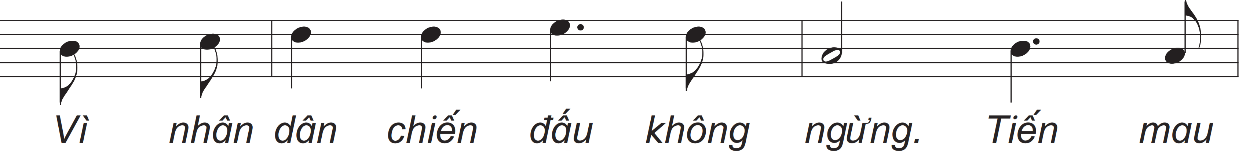 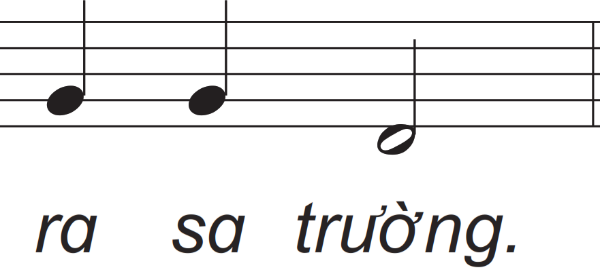 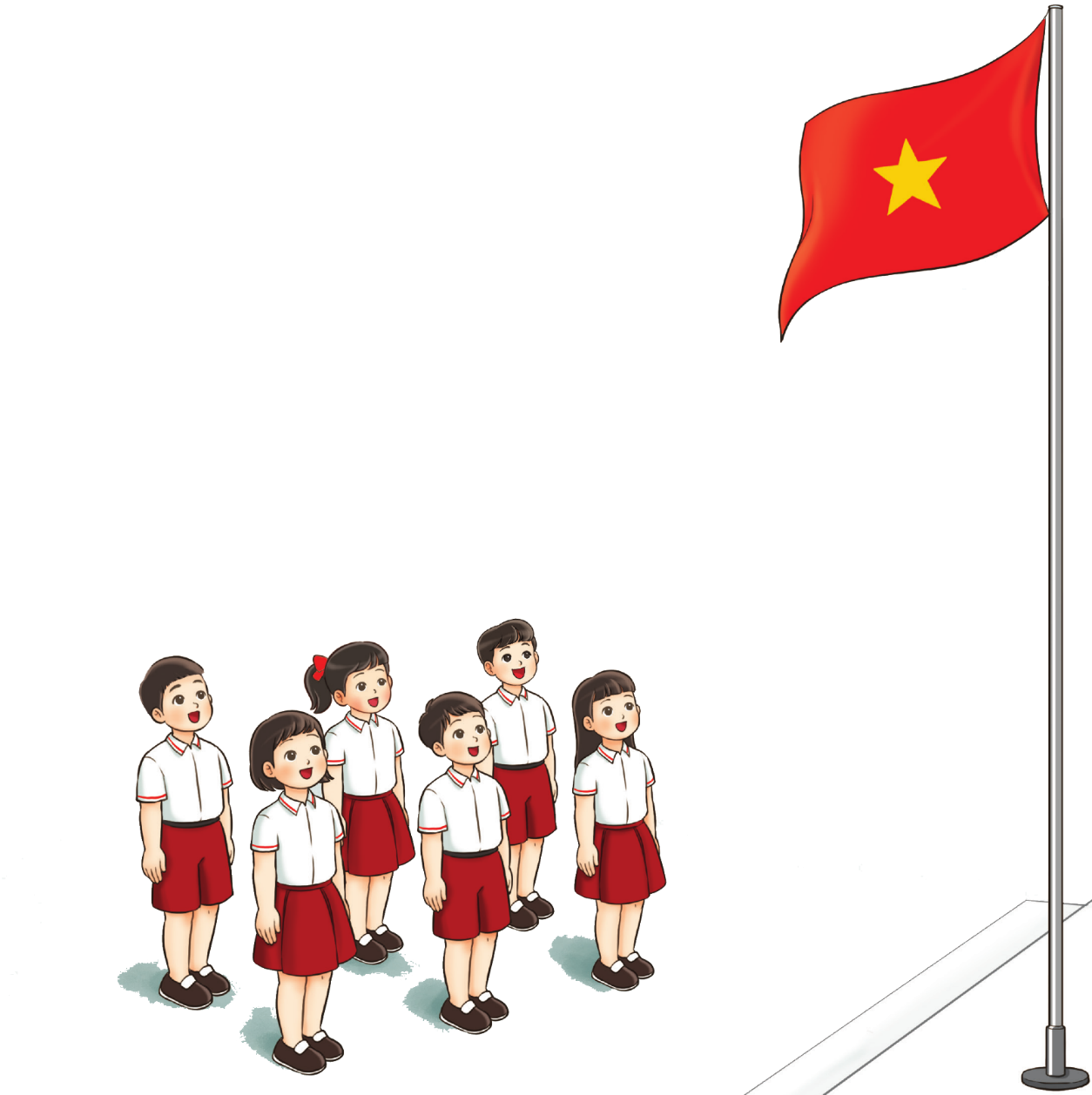 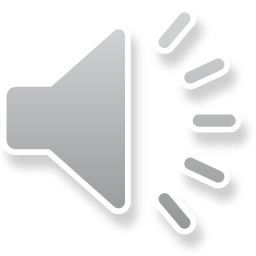 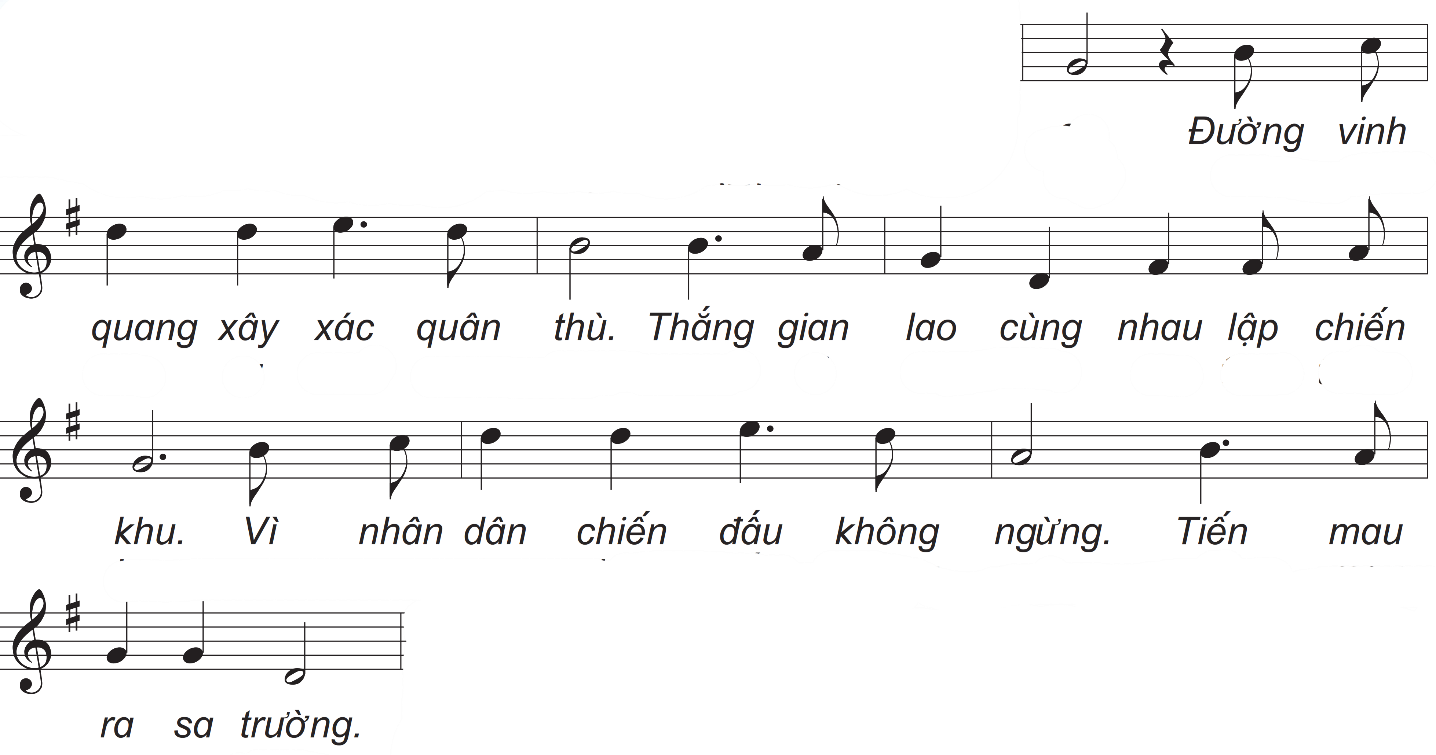 Câu 3+4
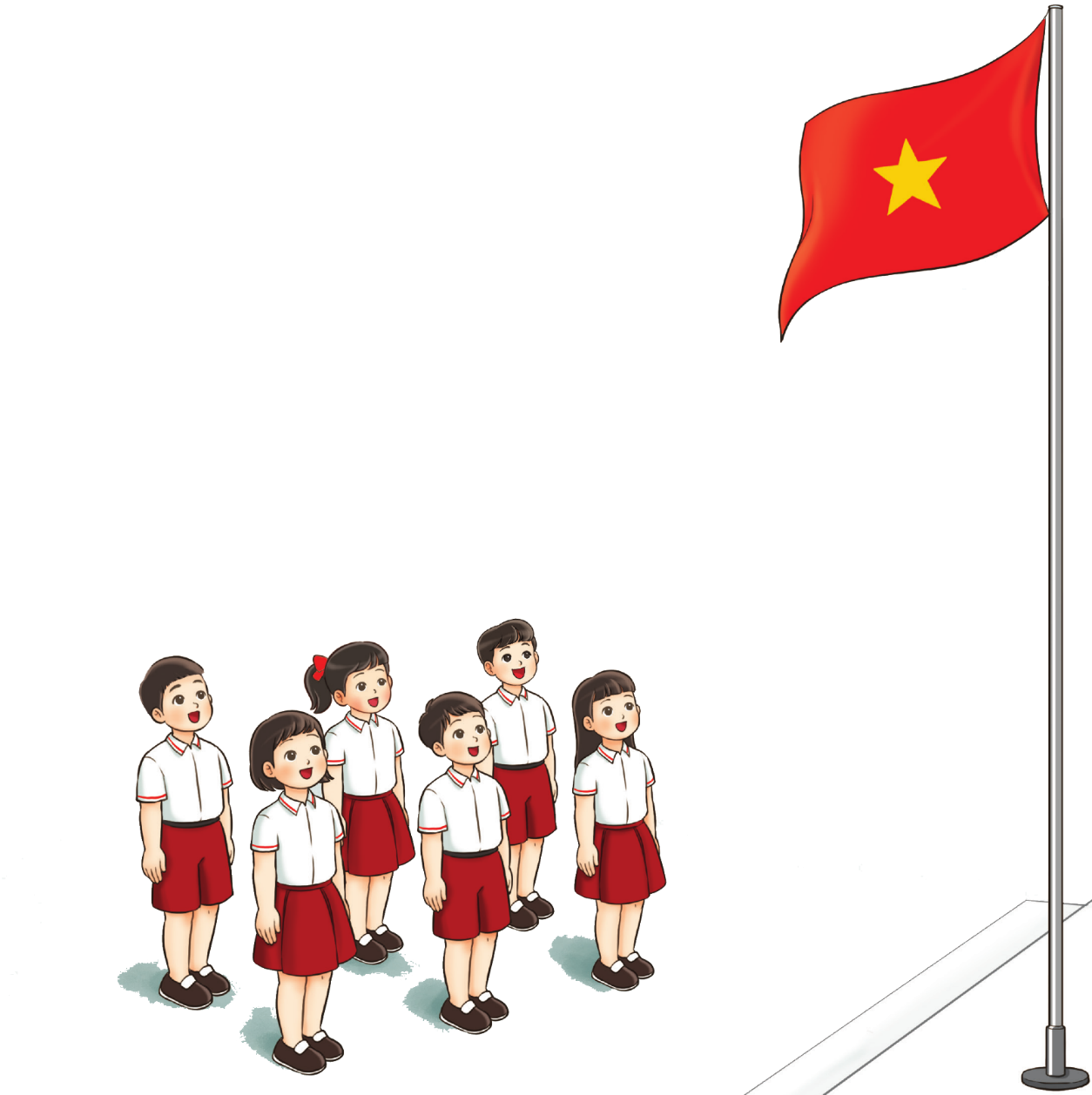 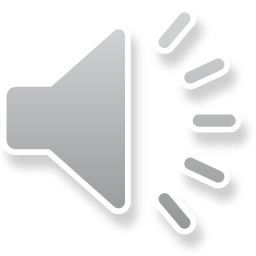 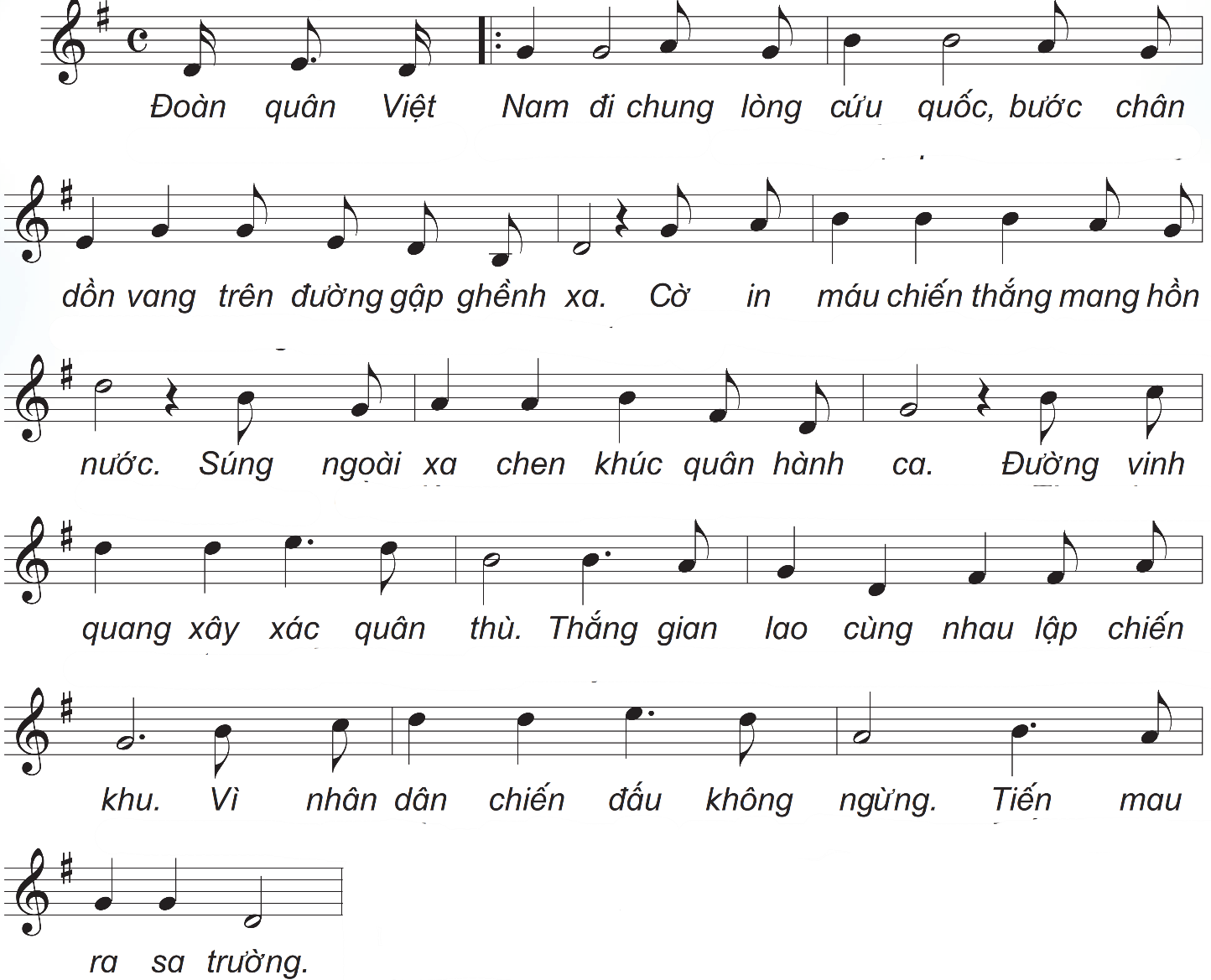 Câu 1+2+3+4
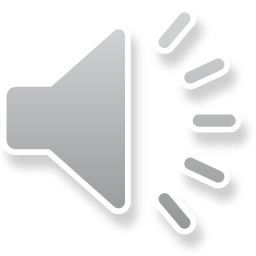 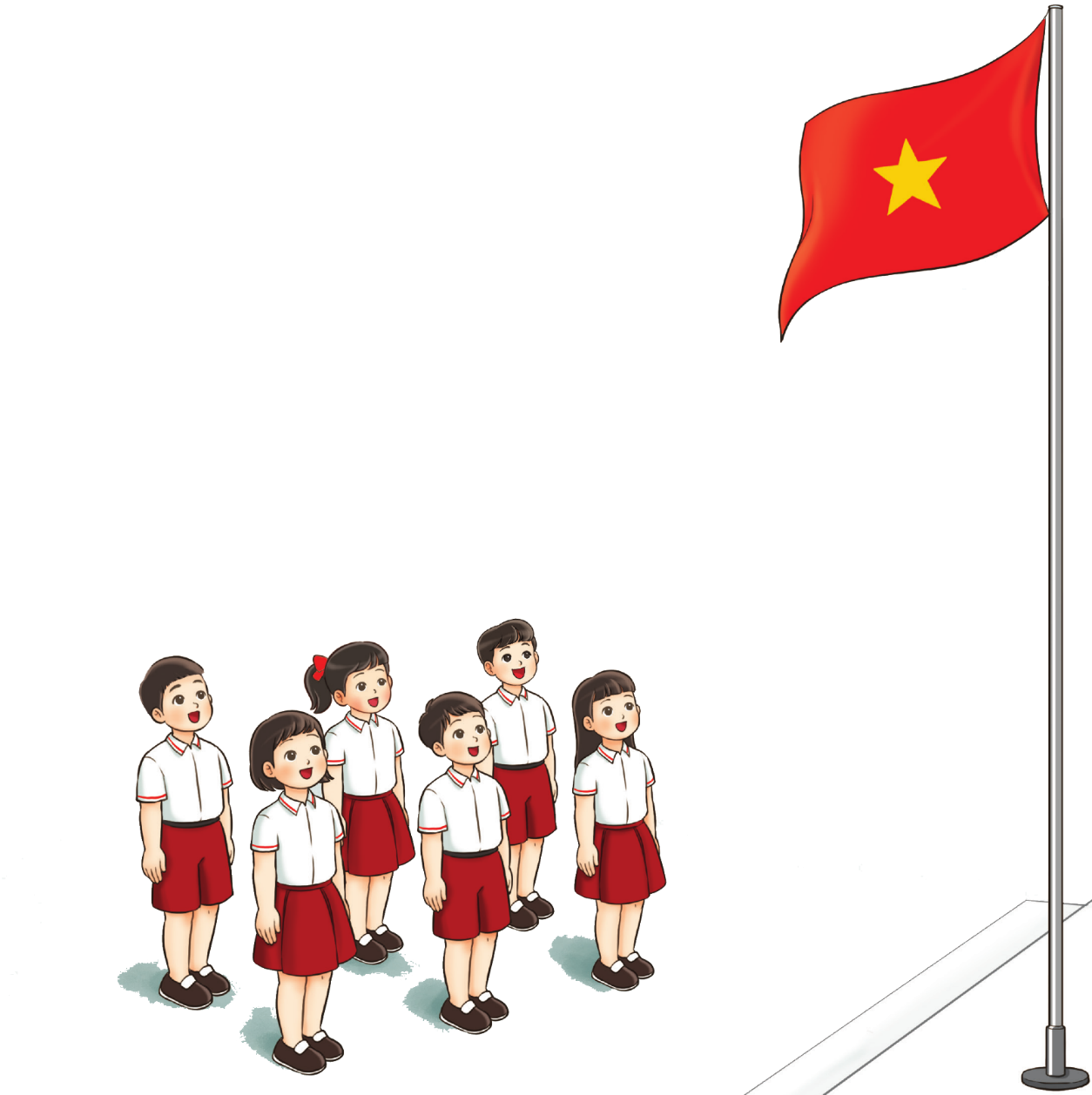 Câu 5
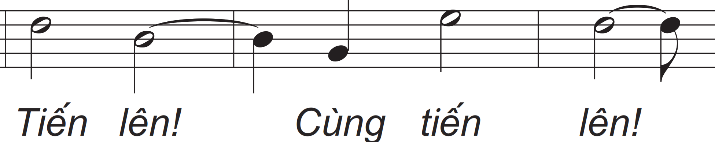 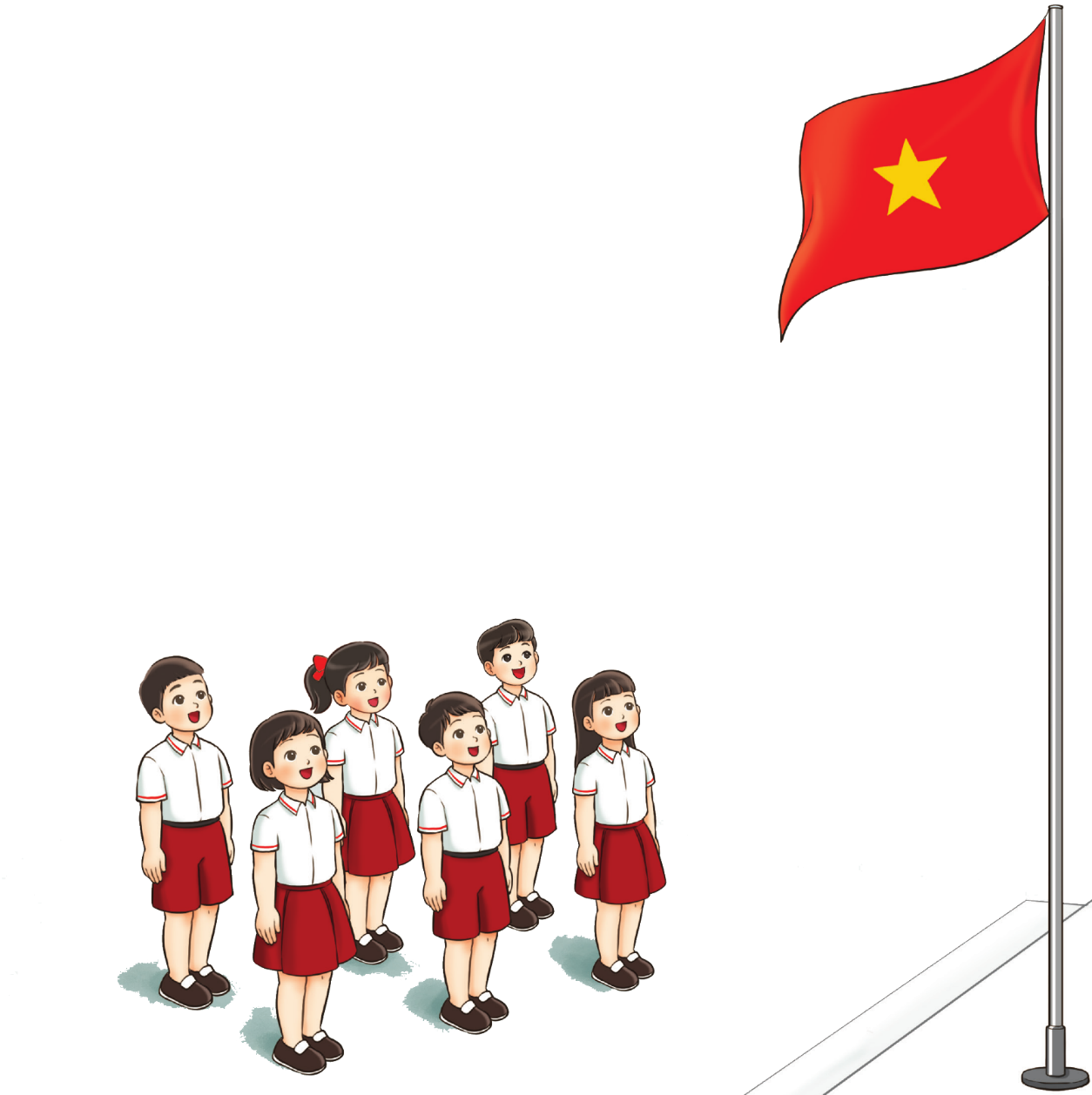 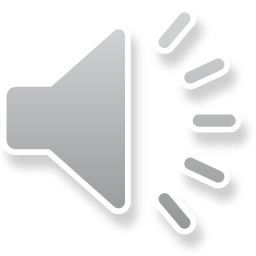 Câu 6
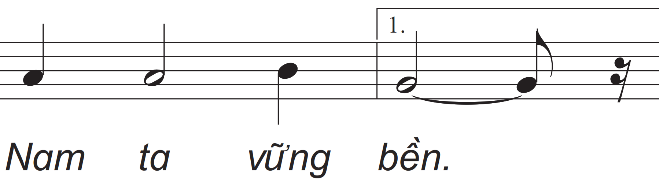 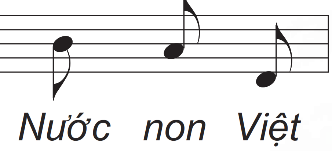 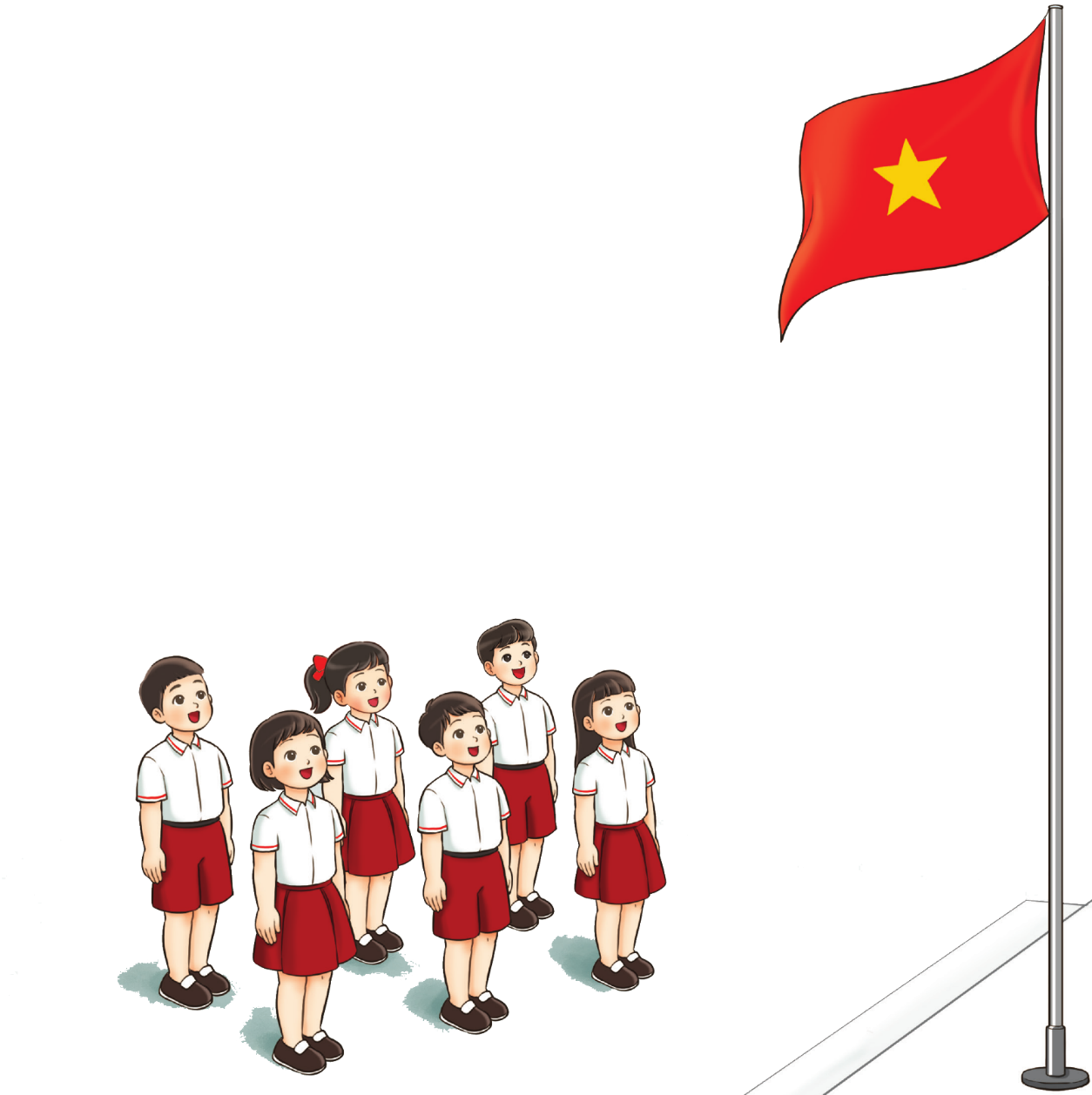 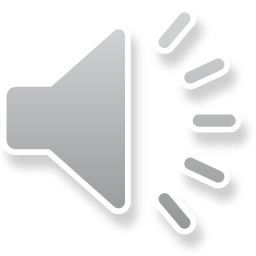 Câu 5+ 6
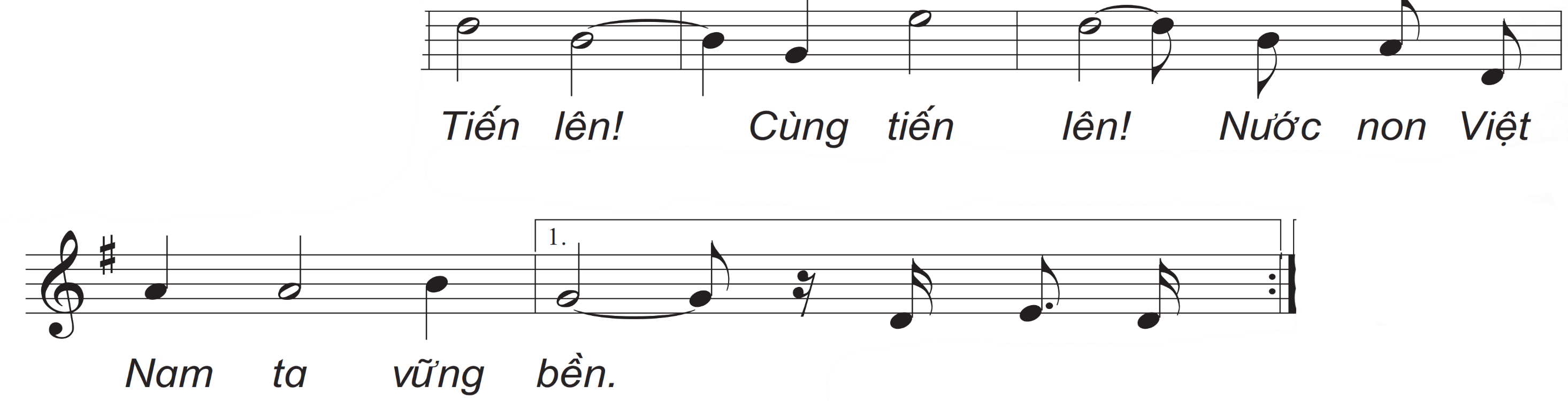 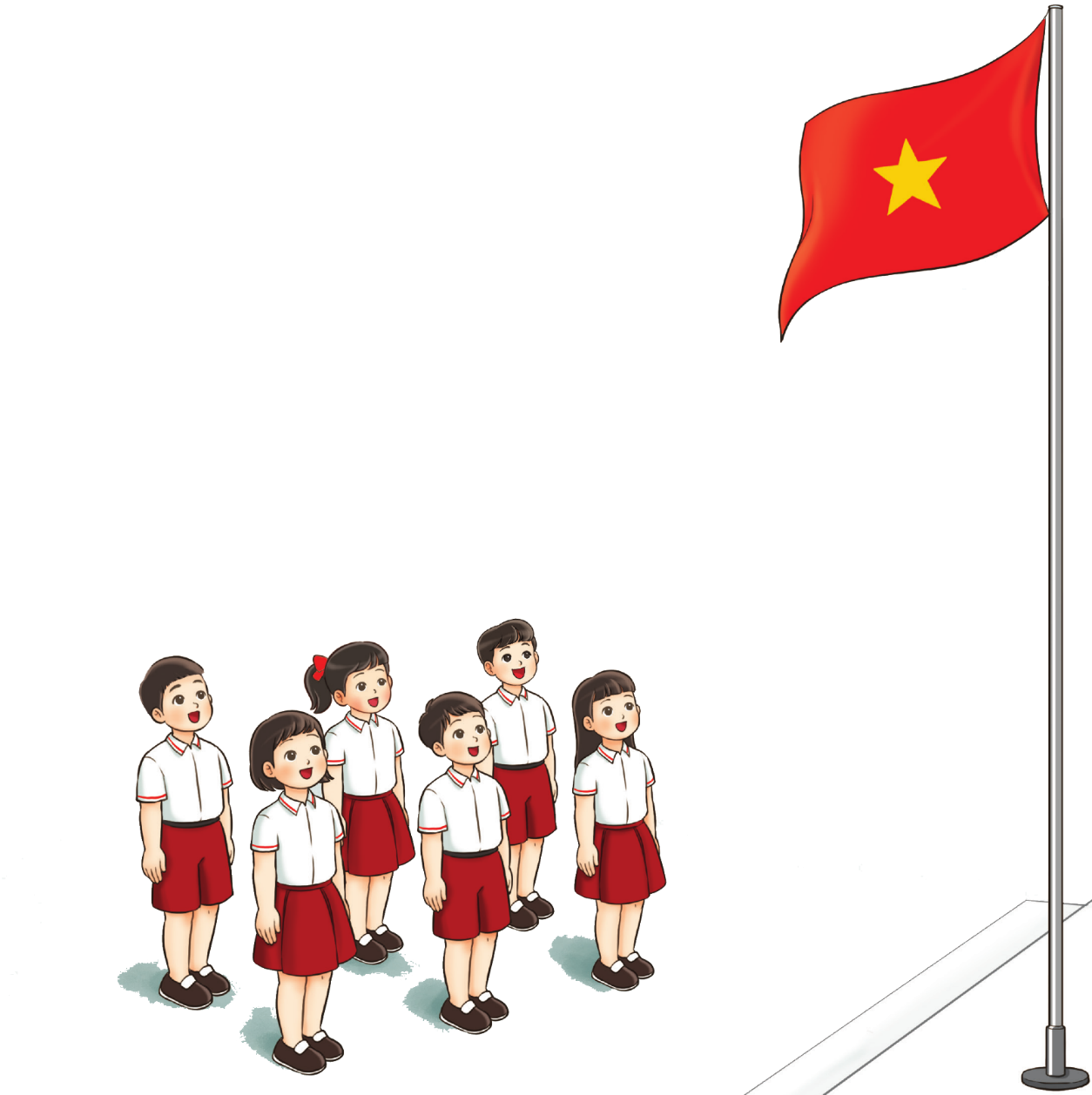 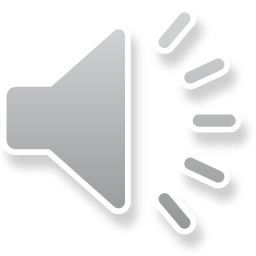 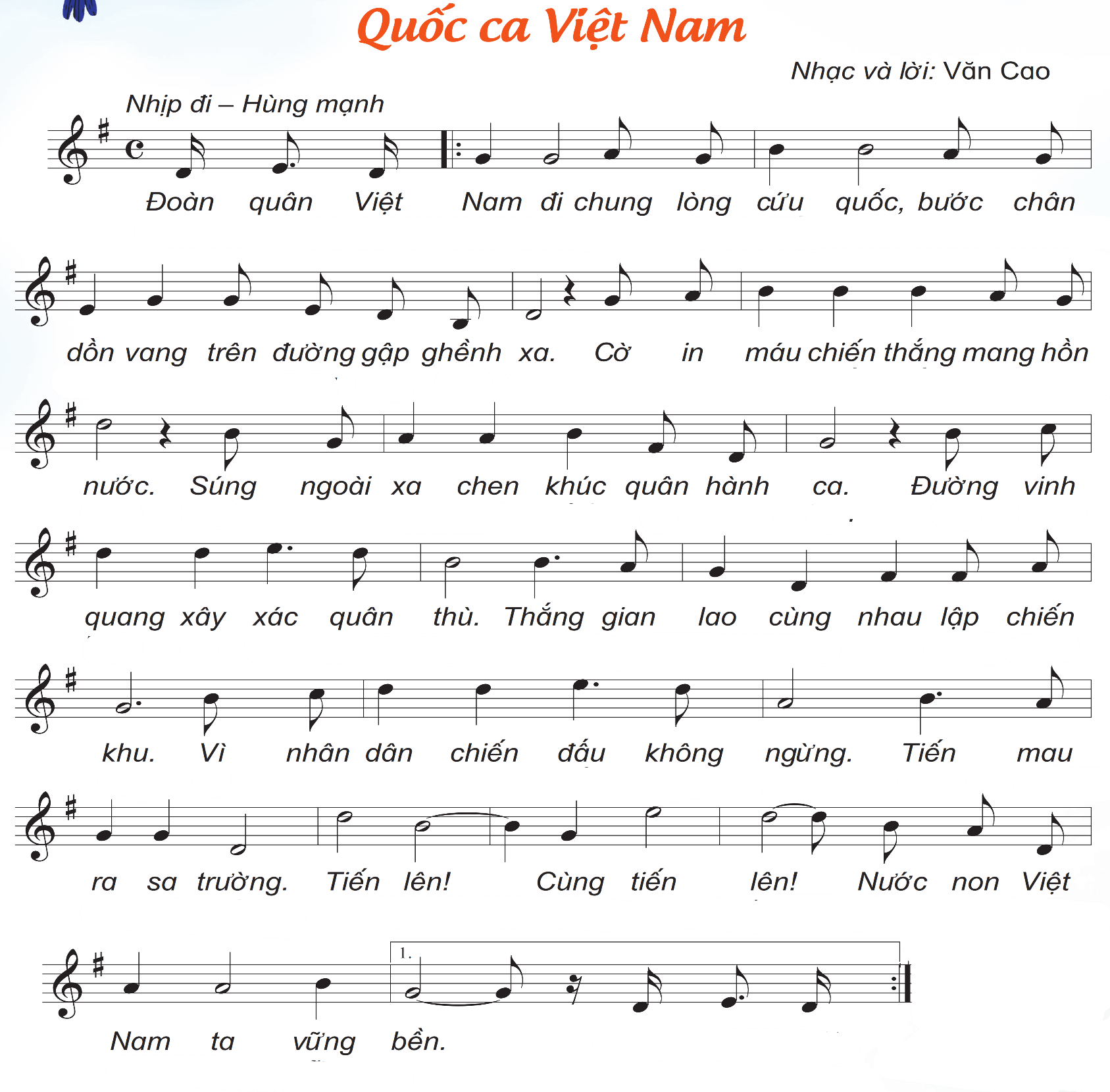 Cả lời 1 với các hình thức
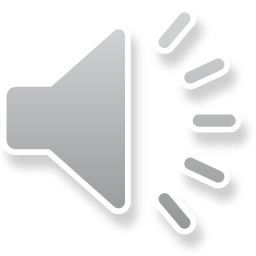 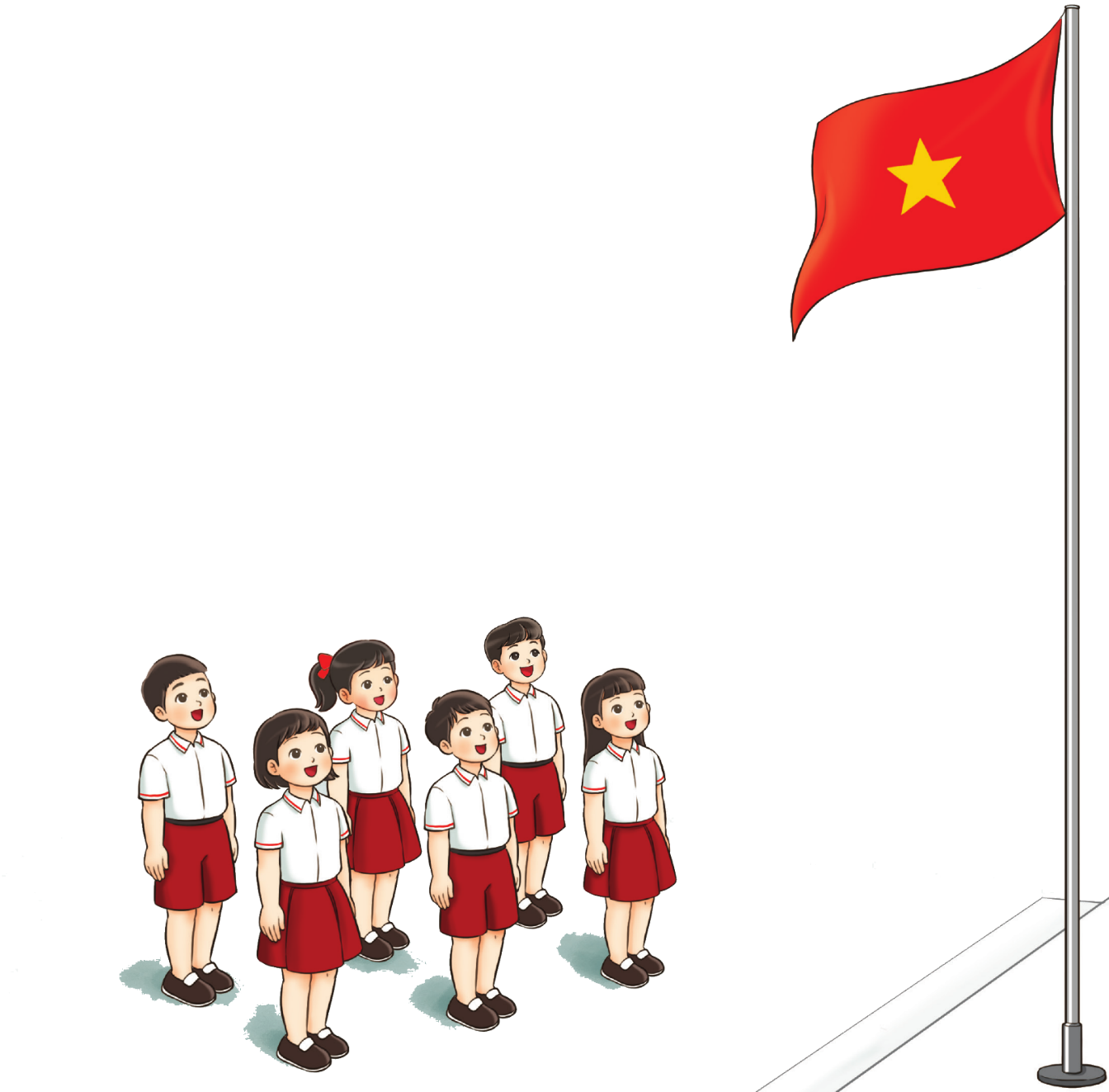 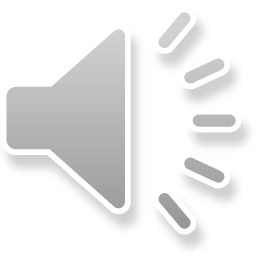 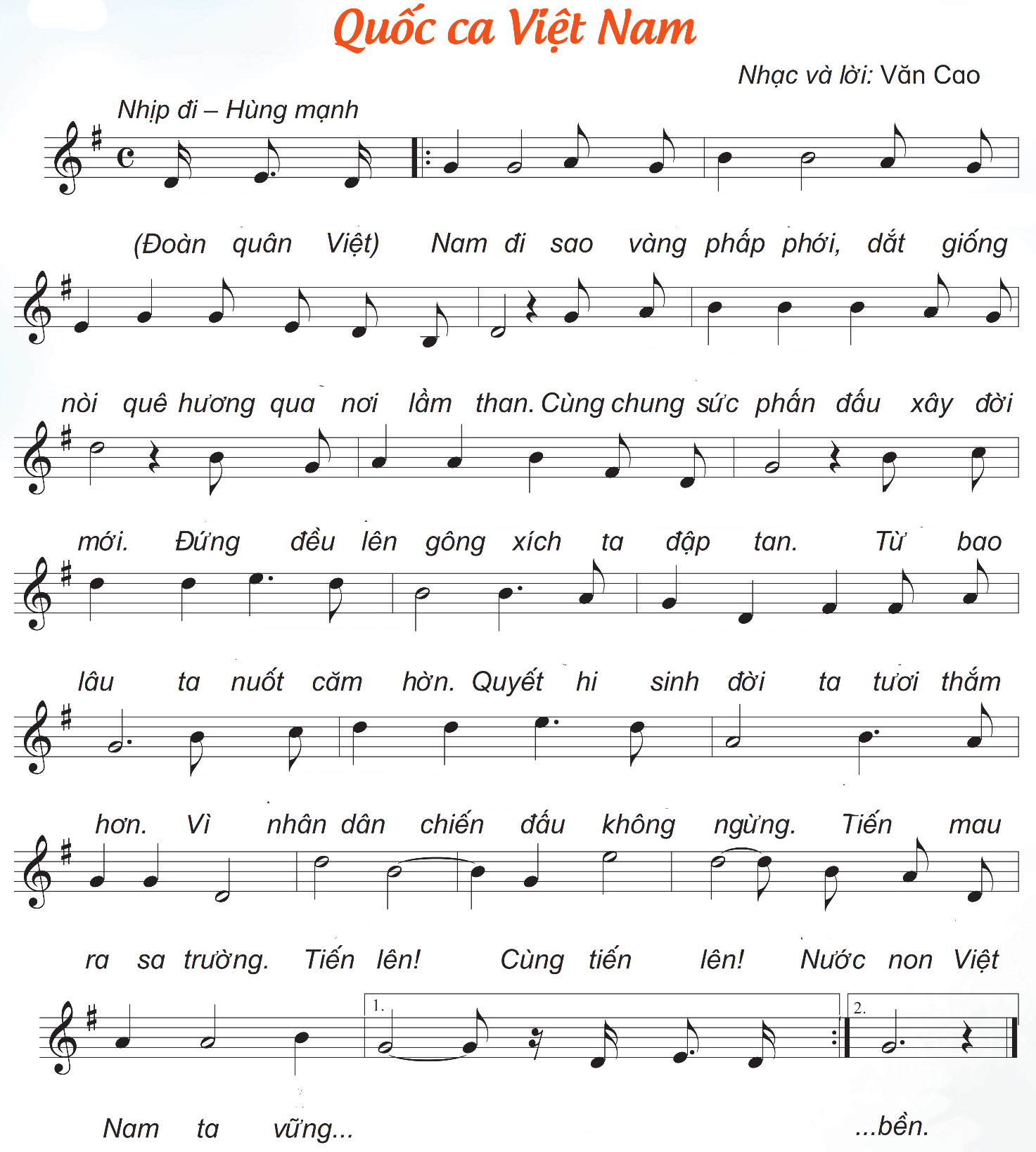 Hát lời 2
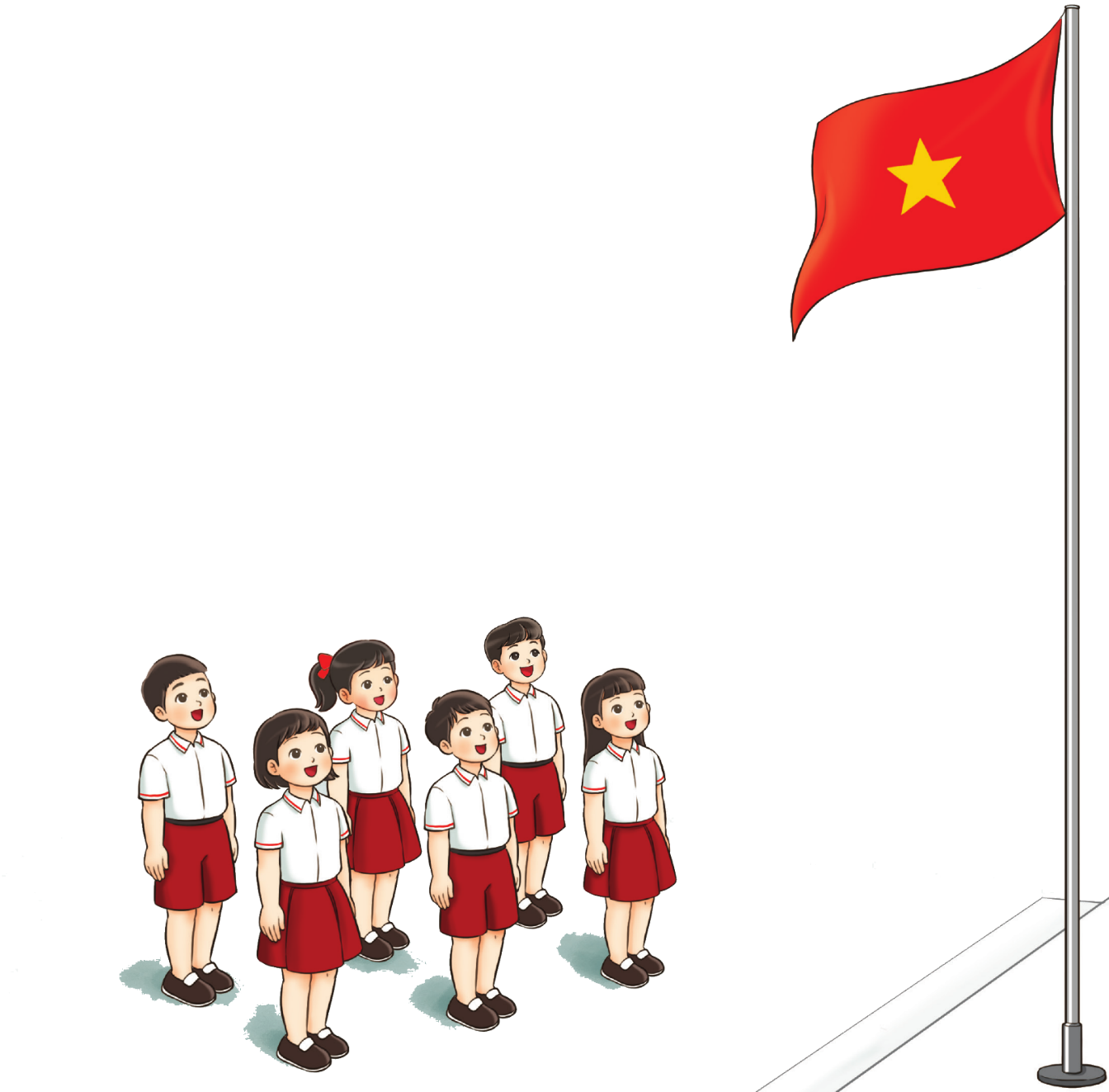 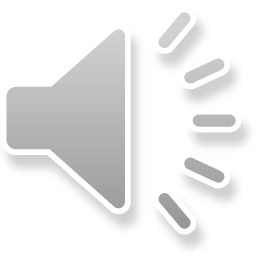 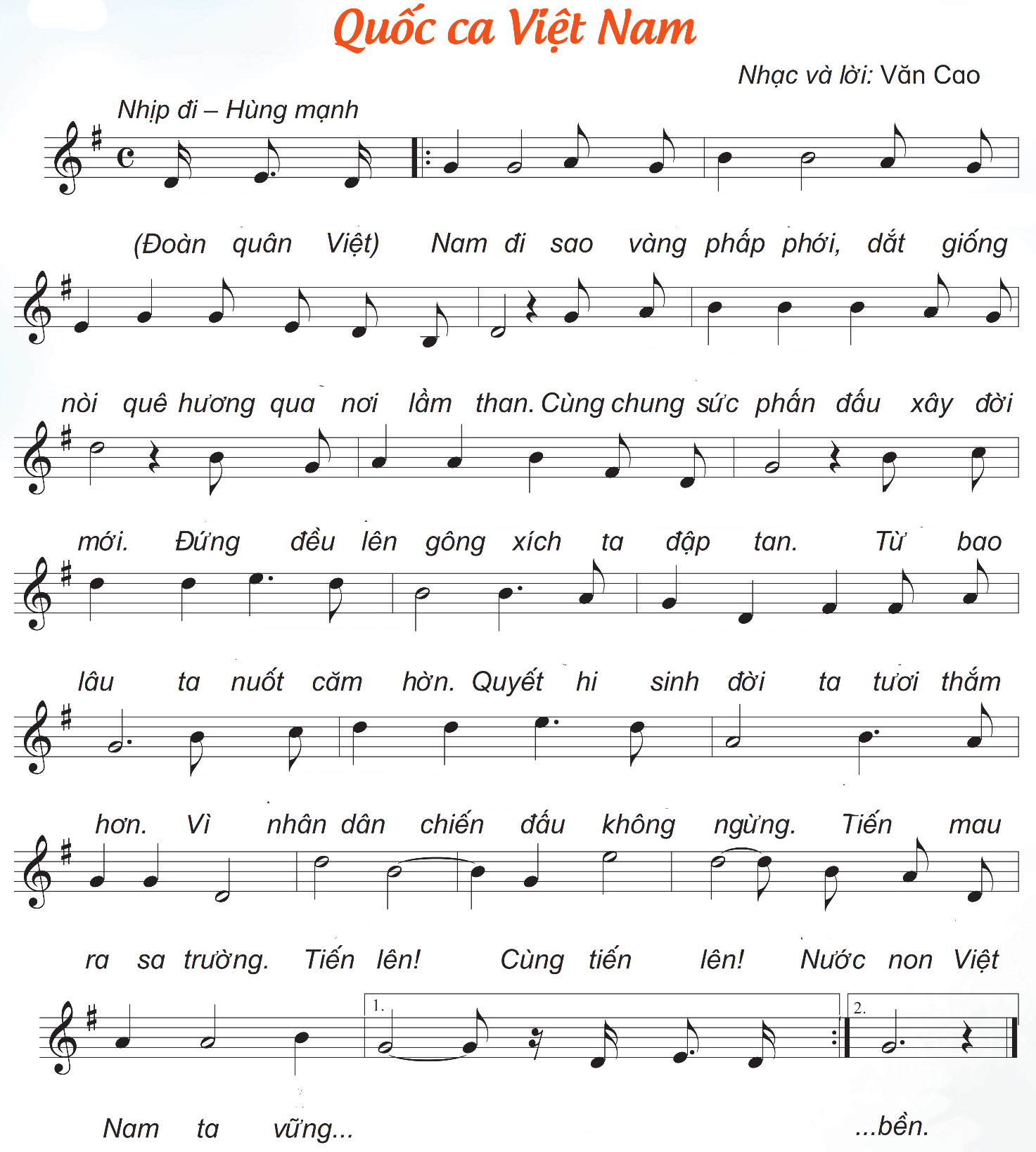 Cả bài
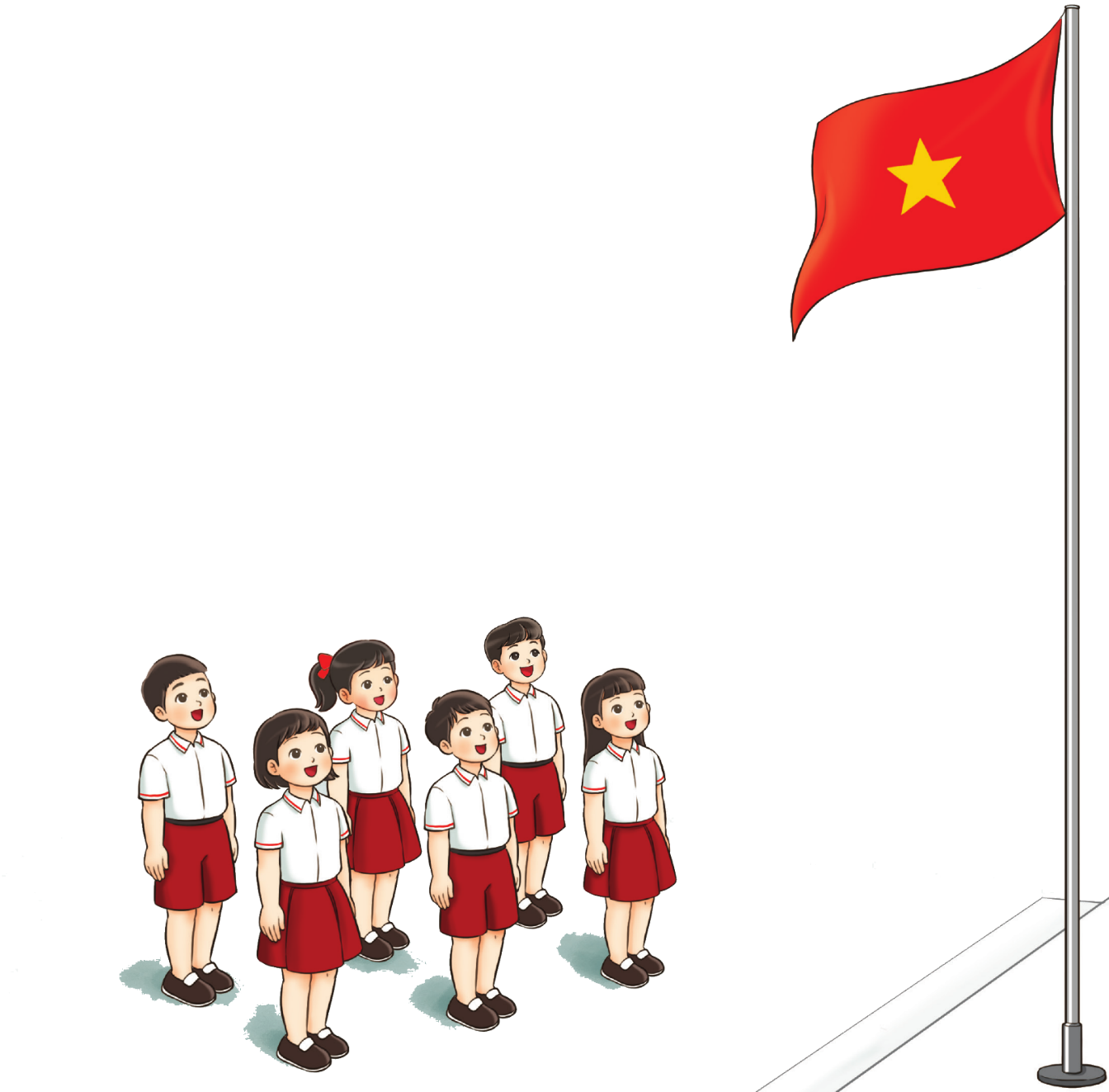 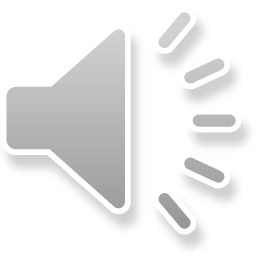 SLIDE BỔ SUNG GV CHO HS HÁT BẰNG KARAOKE
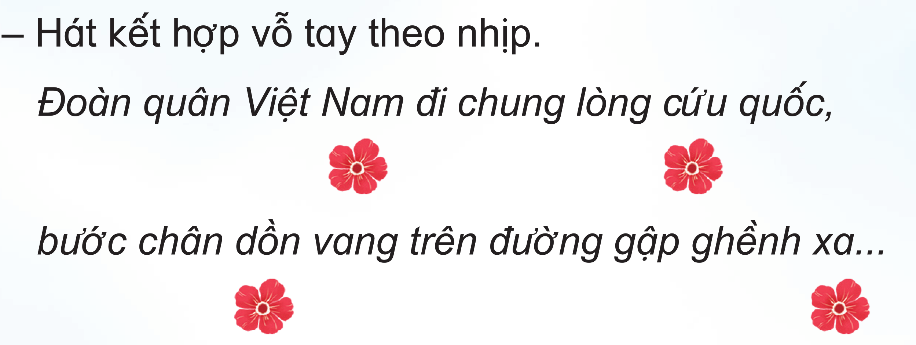 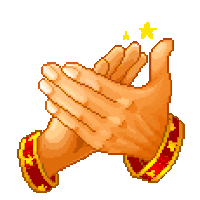 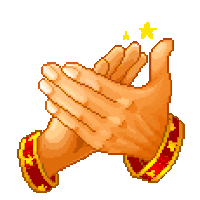 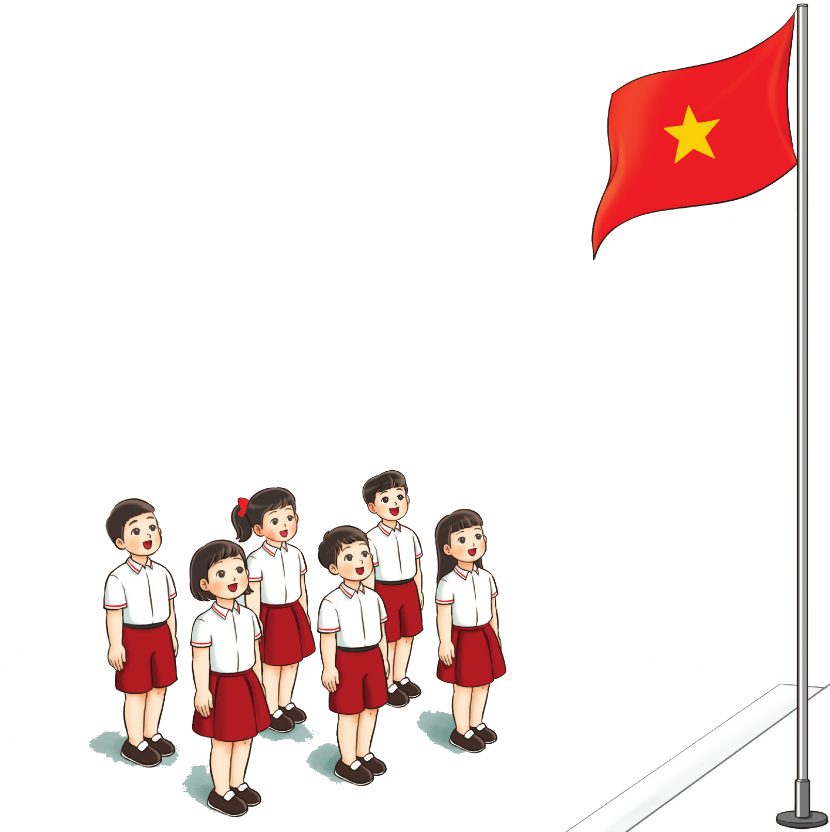 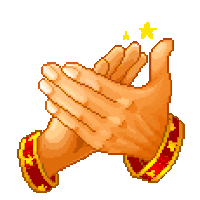 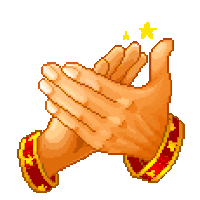 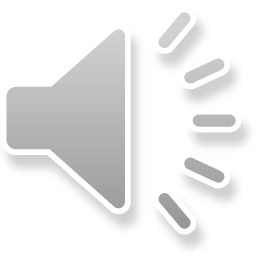 Xem video tư thế hát Quốc ca
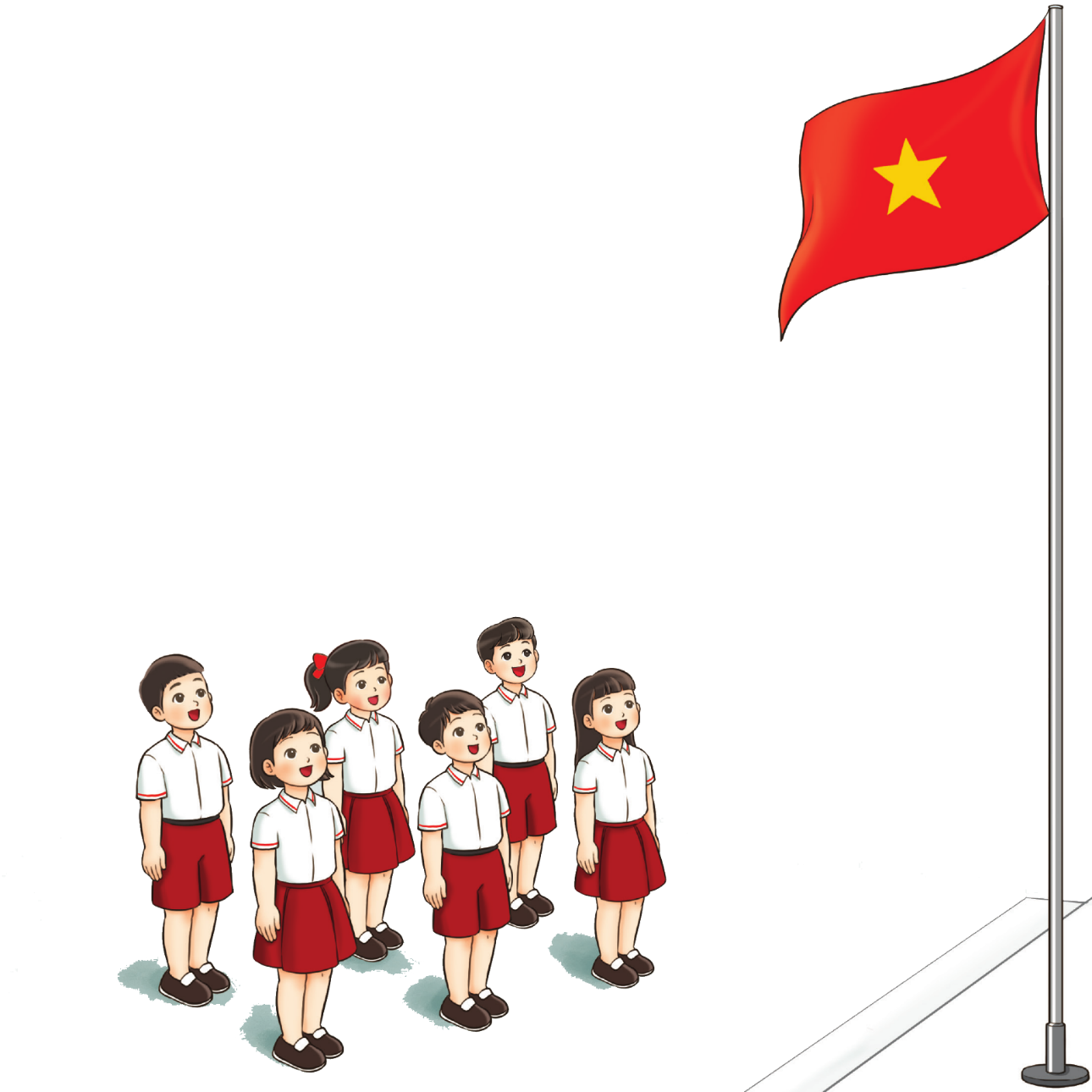 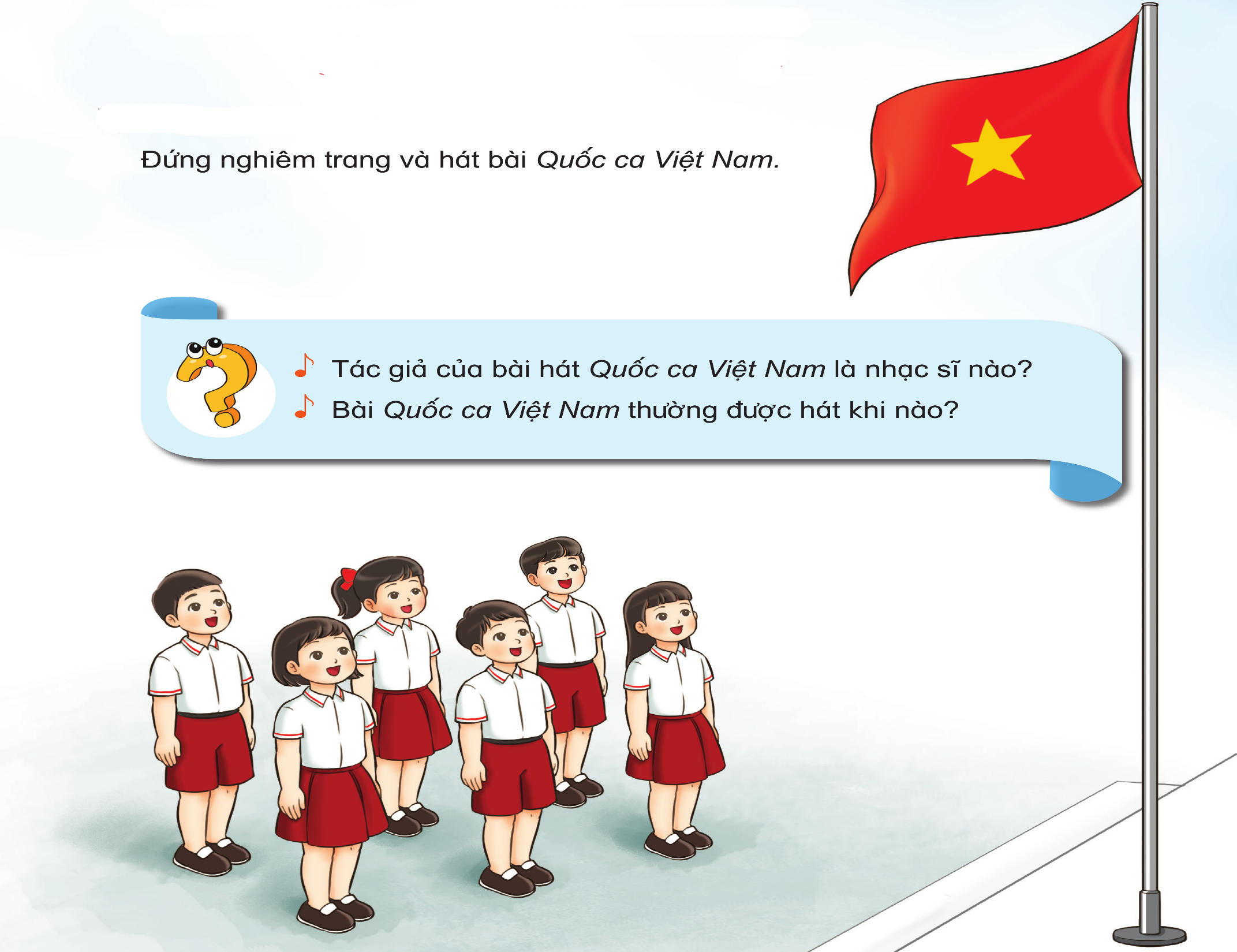 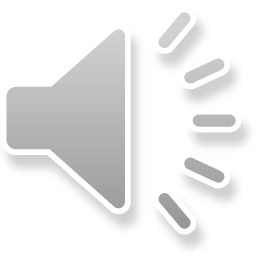 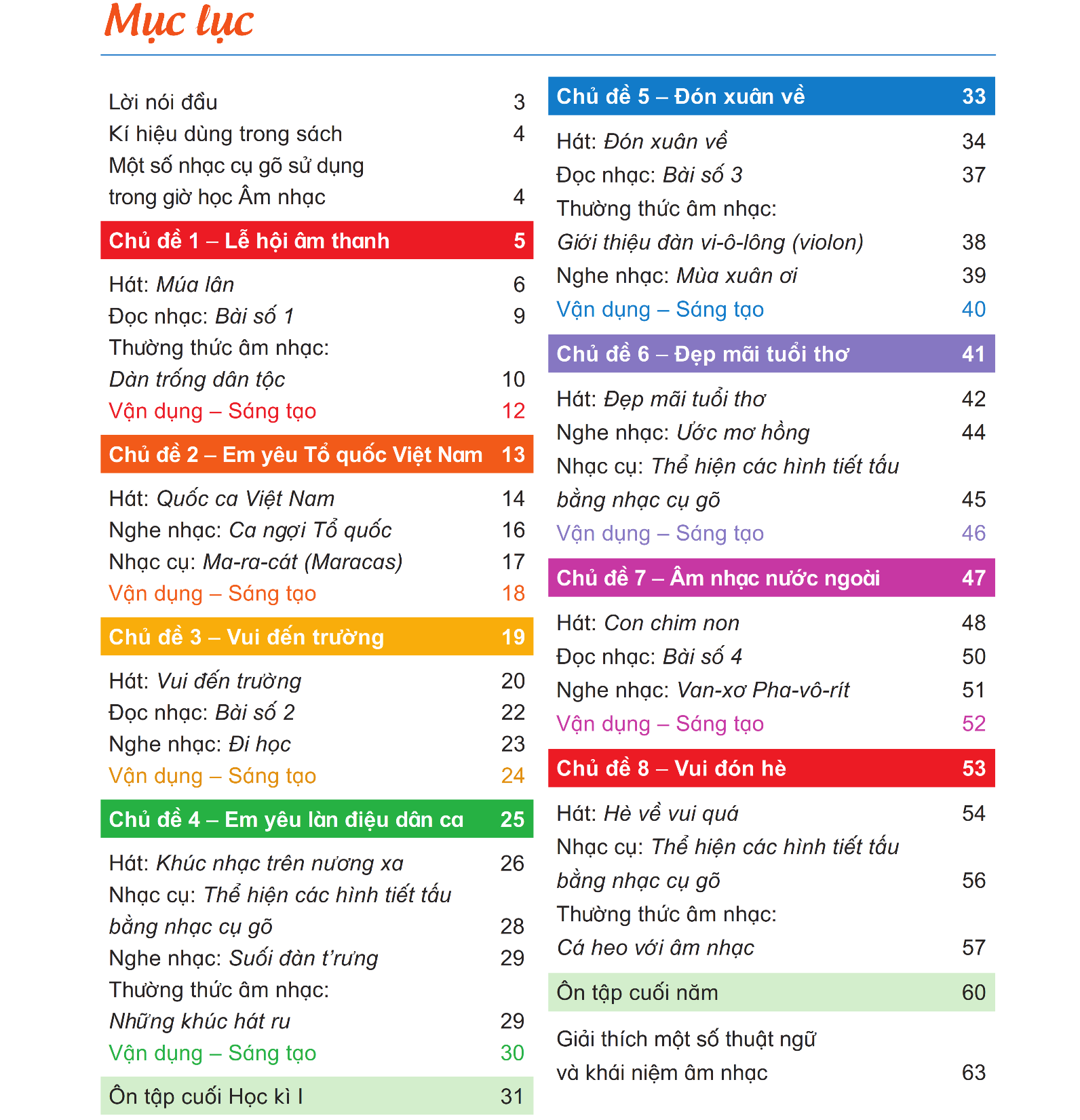 GIÁO DỤC, CỦNG CỐ DẶN DÒ
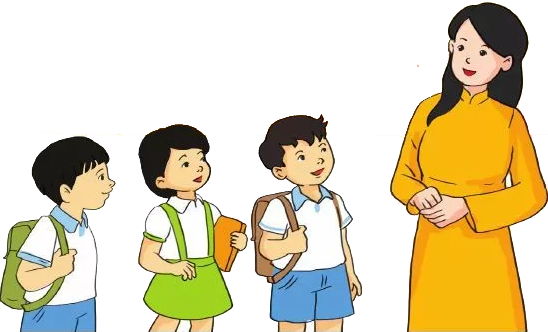 Chúa quý thầy cô mạnh khỏe
Các em học sinh chăm ngoan học giỏi
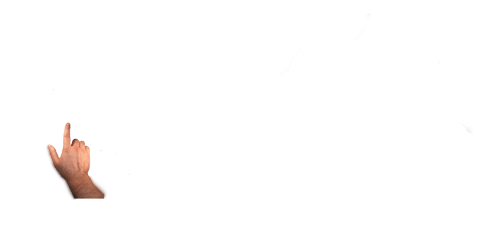 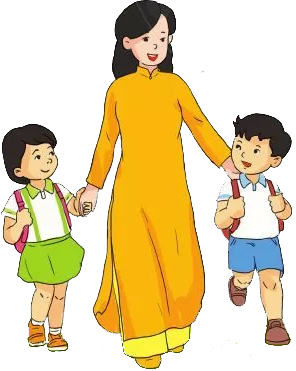 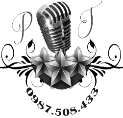